МБДОУ «Детский сад № 12 компенсирующего вида»
Г. Гатчина
Викторина для детей
гр. «Солнышко»
«Путешествие по сказкам
 К. И. Чуковского»
Подготовила учитель-дефектолог Савельева В. В.
Команды
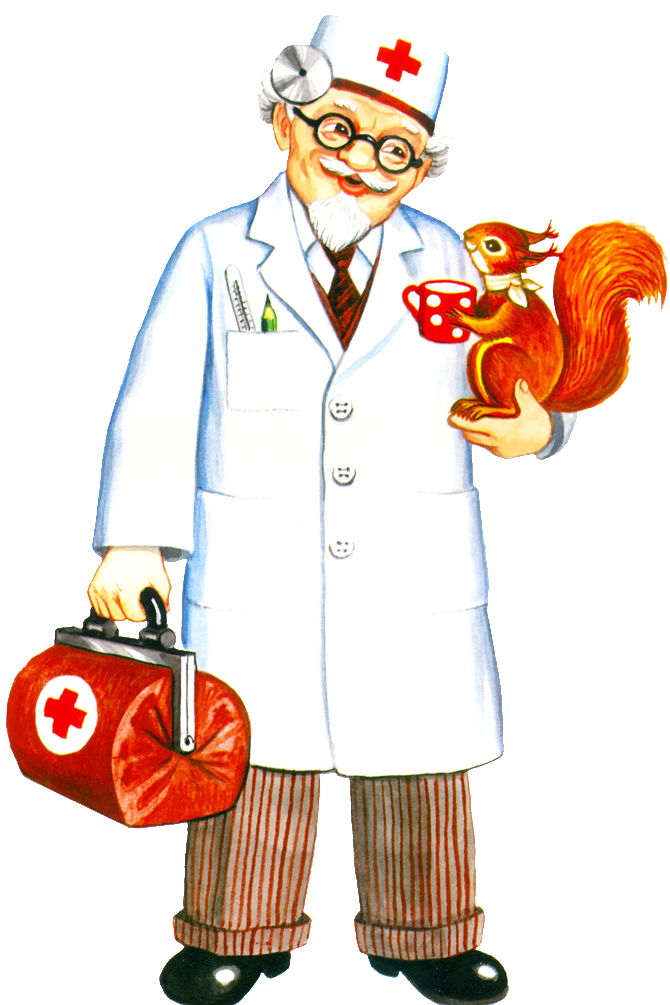 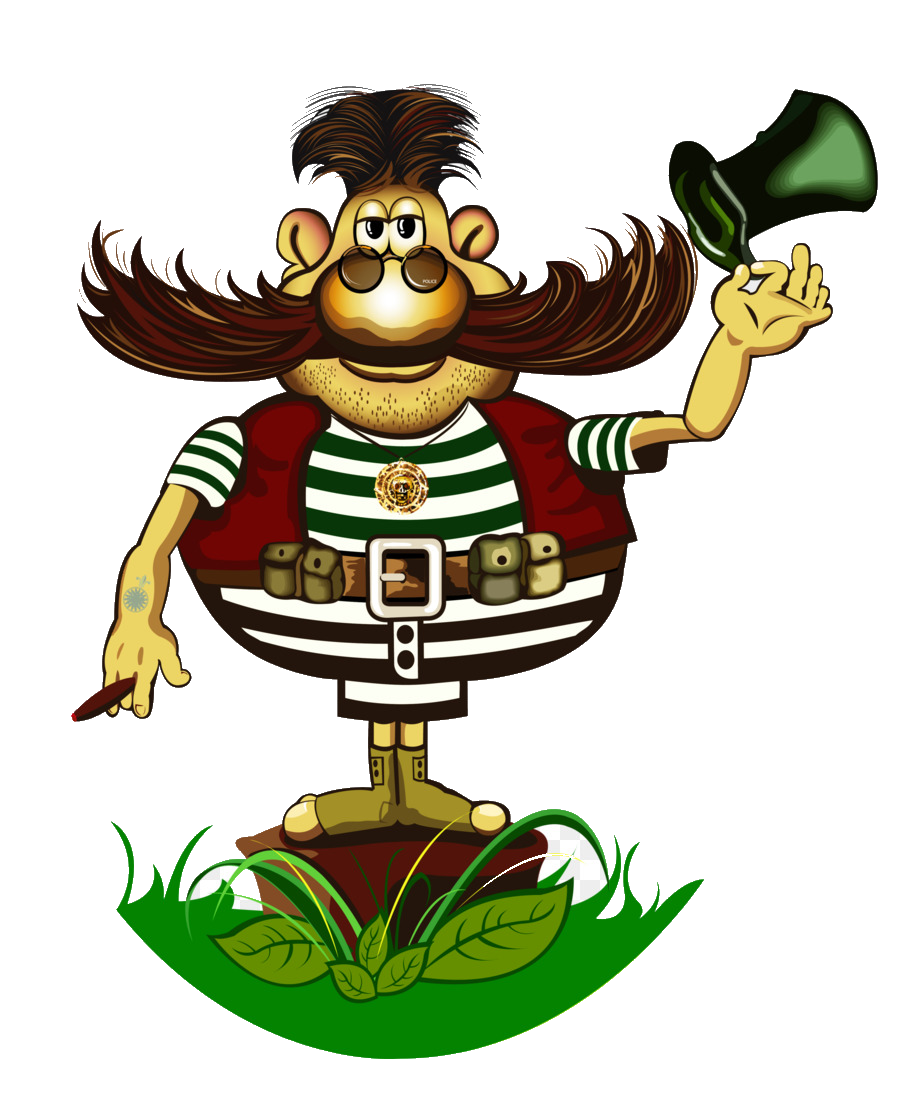 Бармалеи
Айболиты
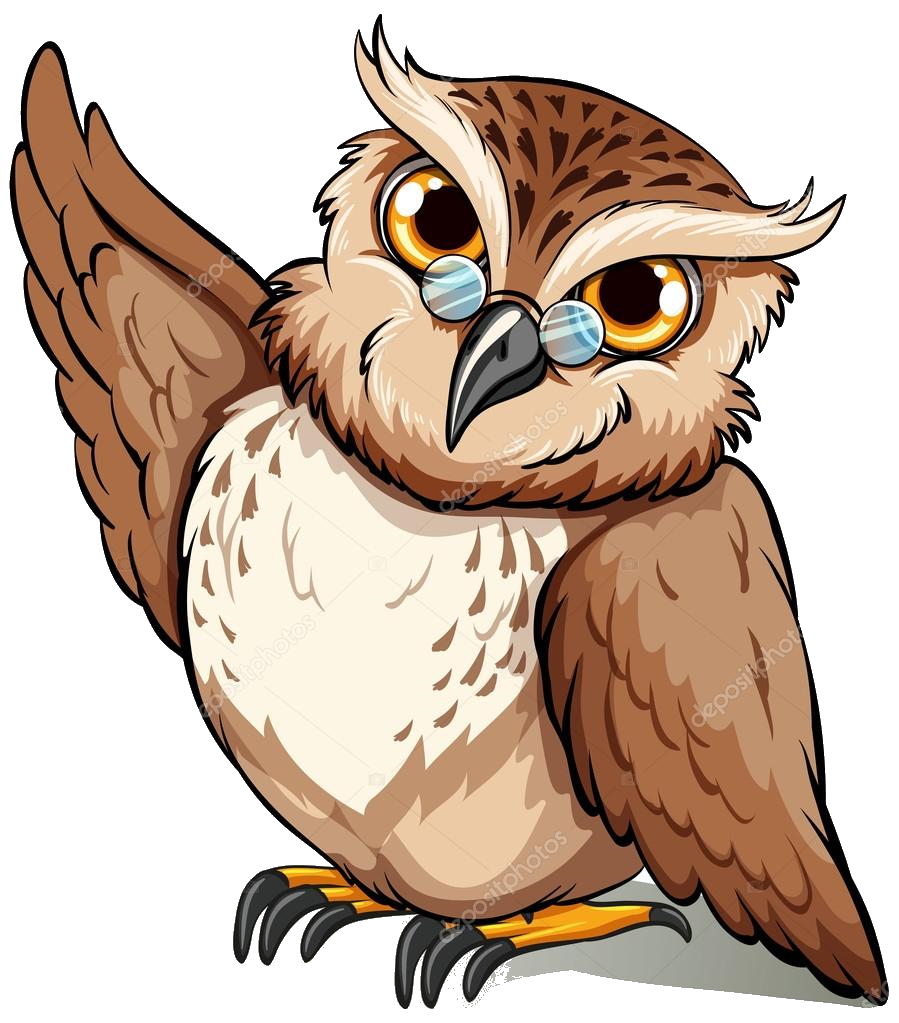 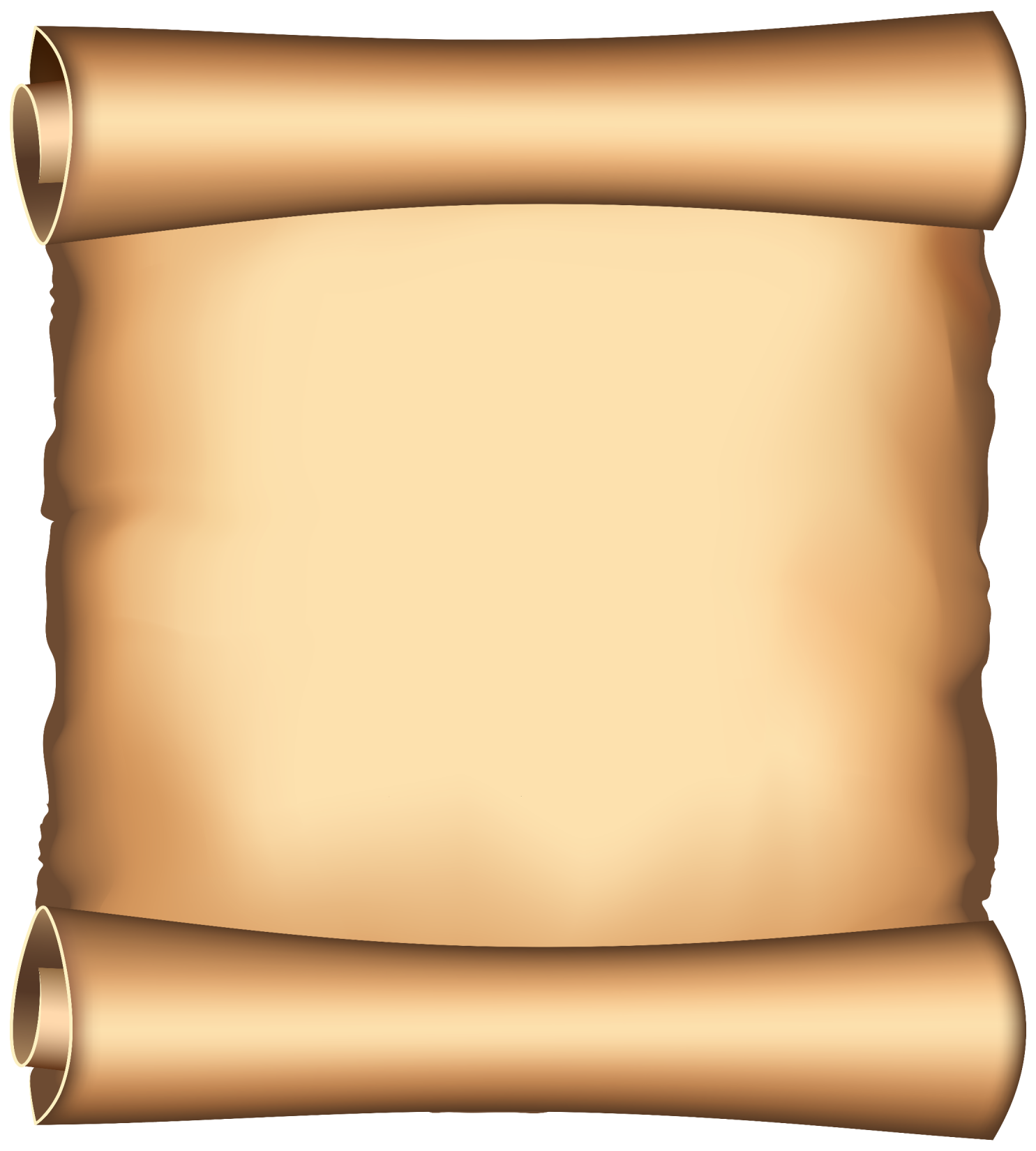 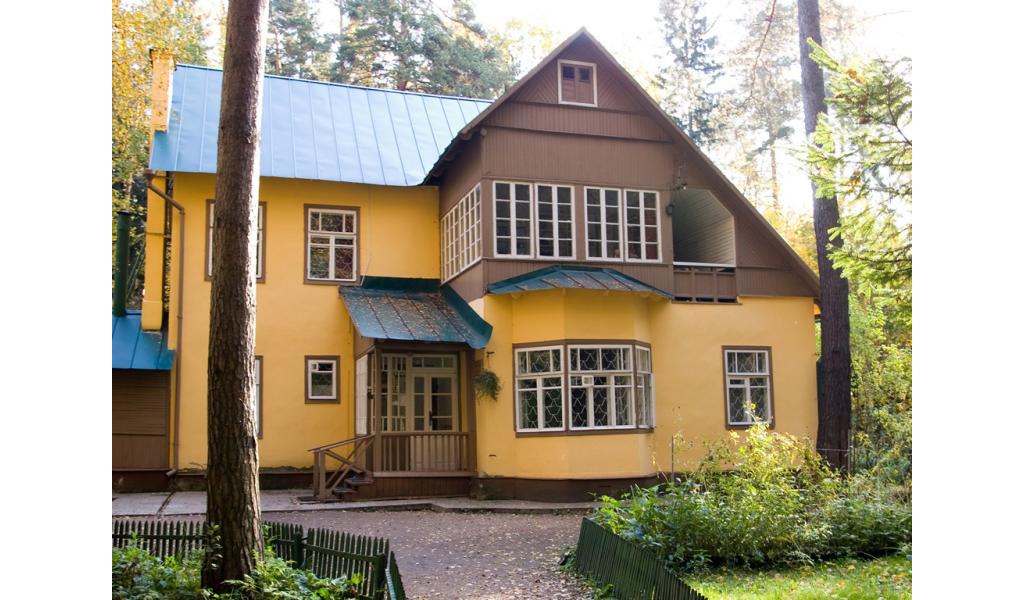 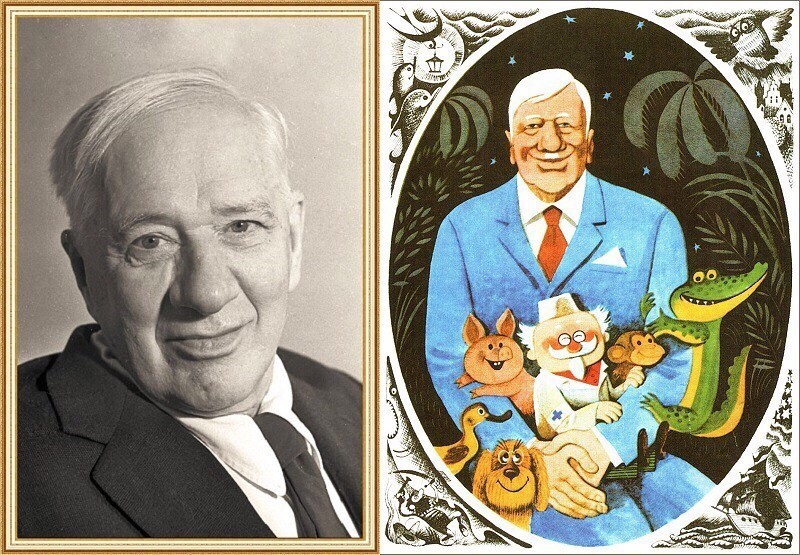 1
РАЗМИНКА
РАЗМИНКА
Недалеко от Москвы, в поселке Переделкино, 
в небольшом доме много лет жил 
высокий седой человек, 
которого знали все дети страны. 
Он родился 31 марта 1882 года. 
Если бы он был жив, 
то ему бы исполнилось 134 года. 
Он придумал множество сказочных героев: 
Муху-Цокотуху, Бармалея, Мойдодыра, Крокодила. 
Как звали этого замечательного 
детского писателя?
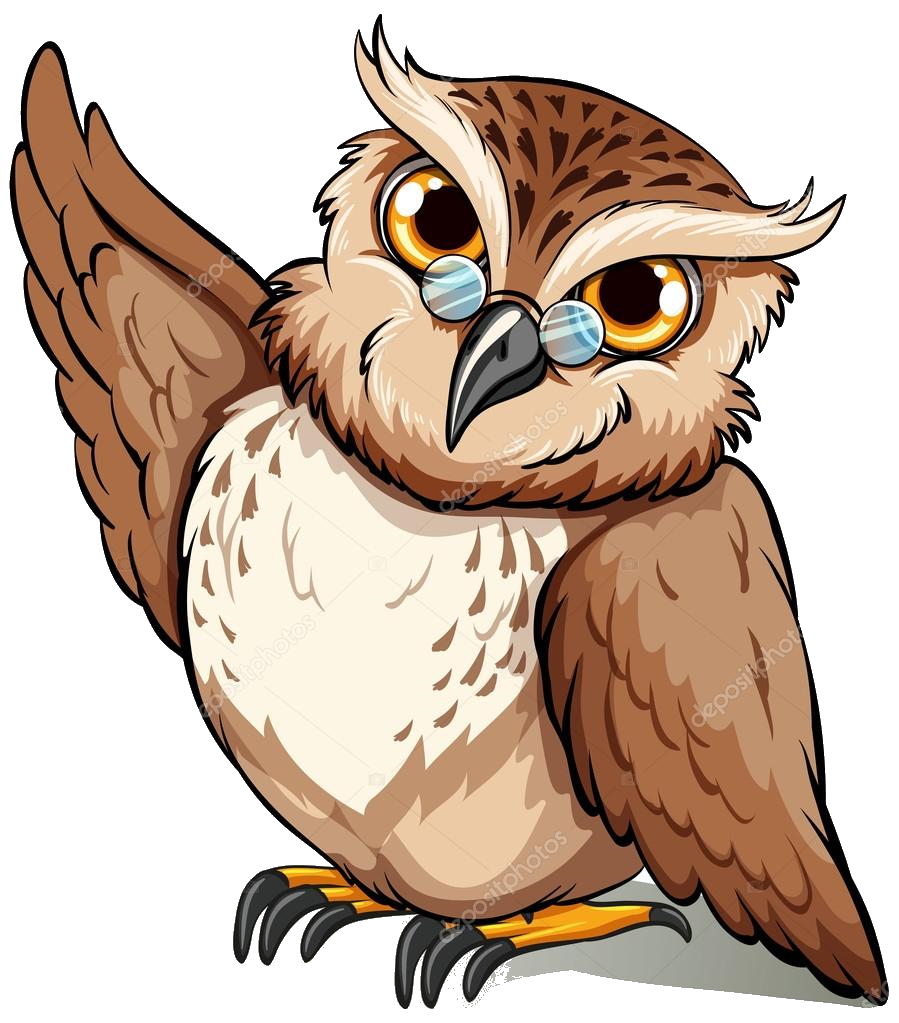 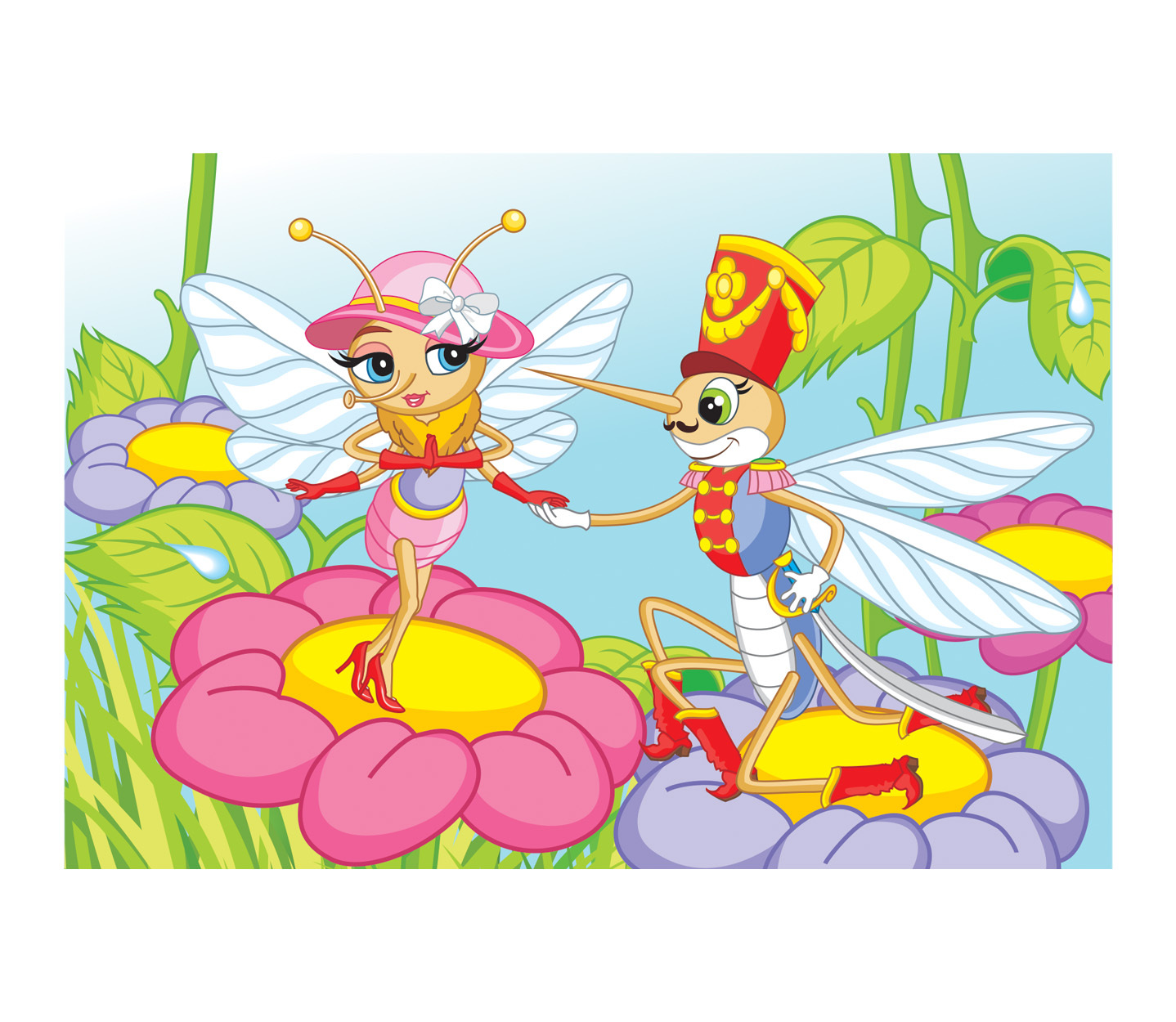 -Какая сказка начинается именинами, а кончается свадьбой?
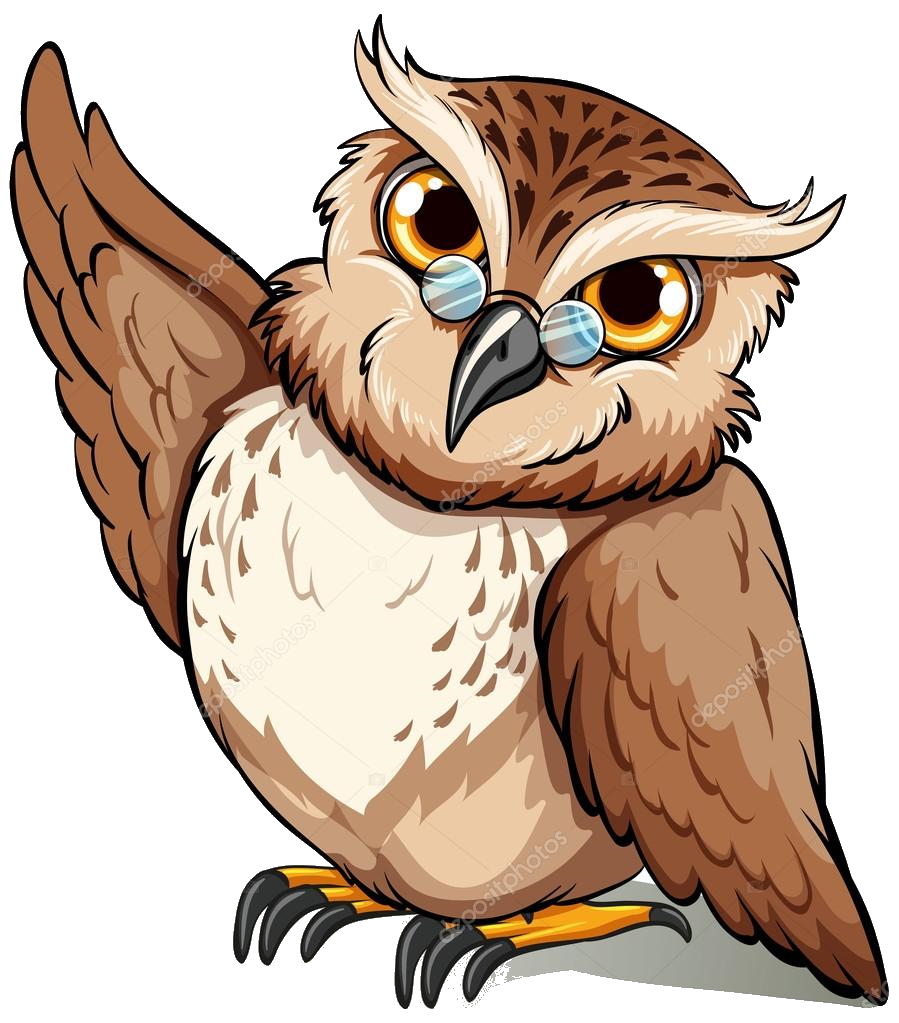 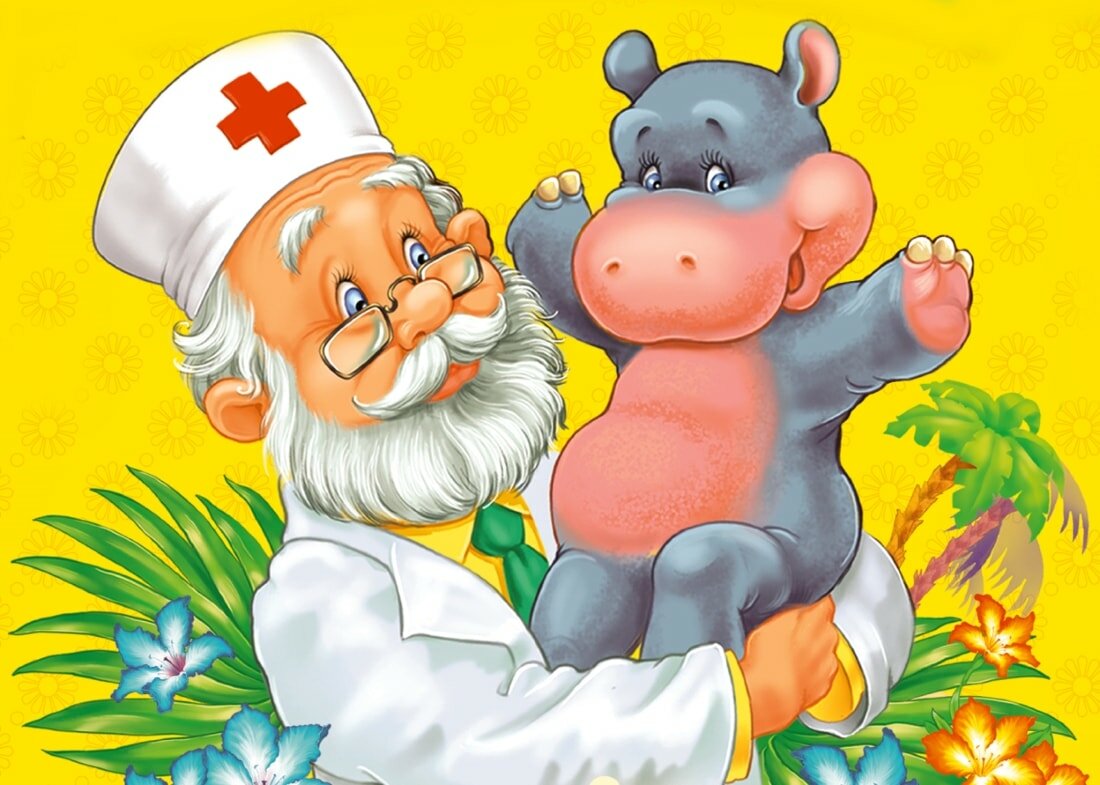 - В сказке «Доктор Айболит» есть животное гиппопотам. Как еще называем мы его?
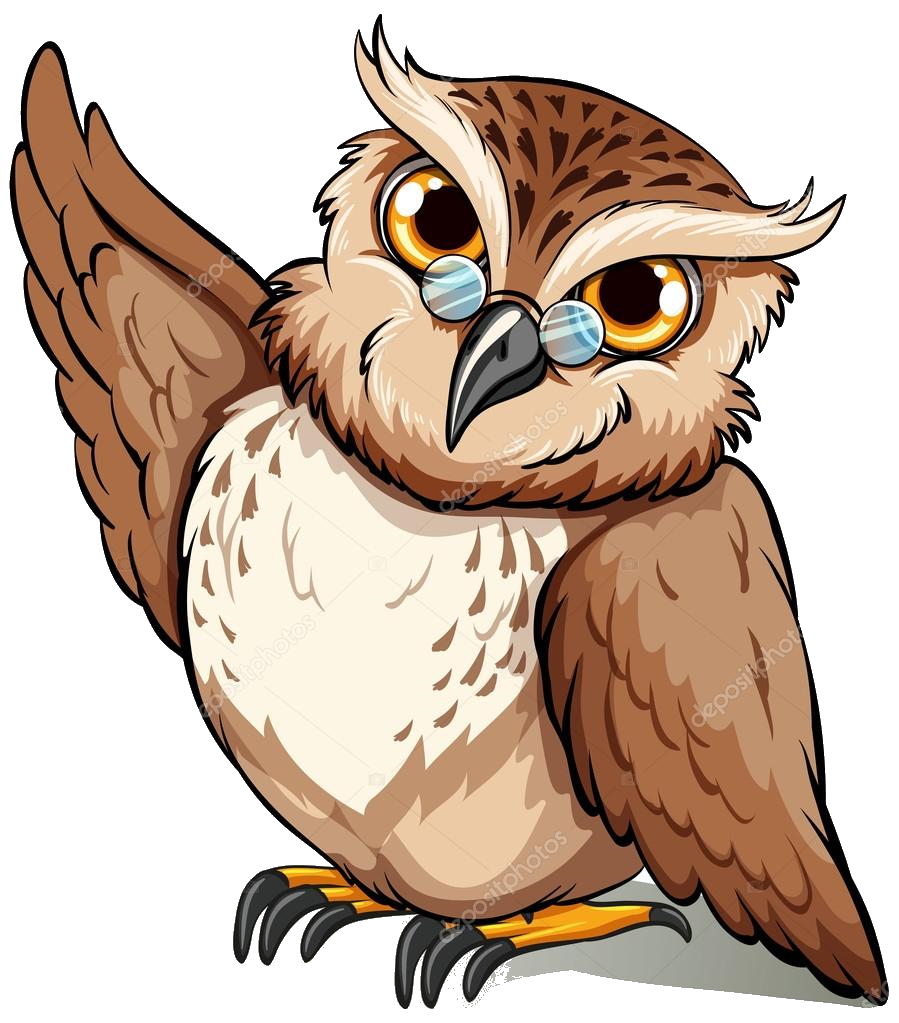 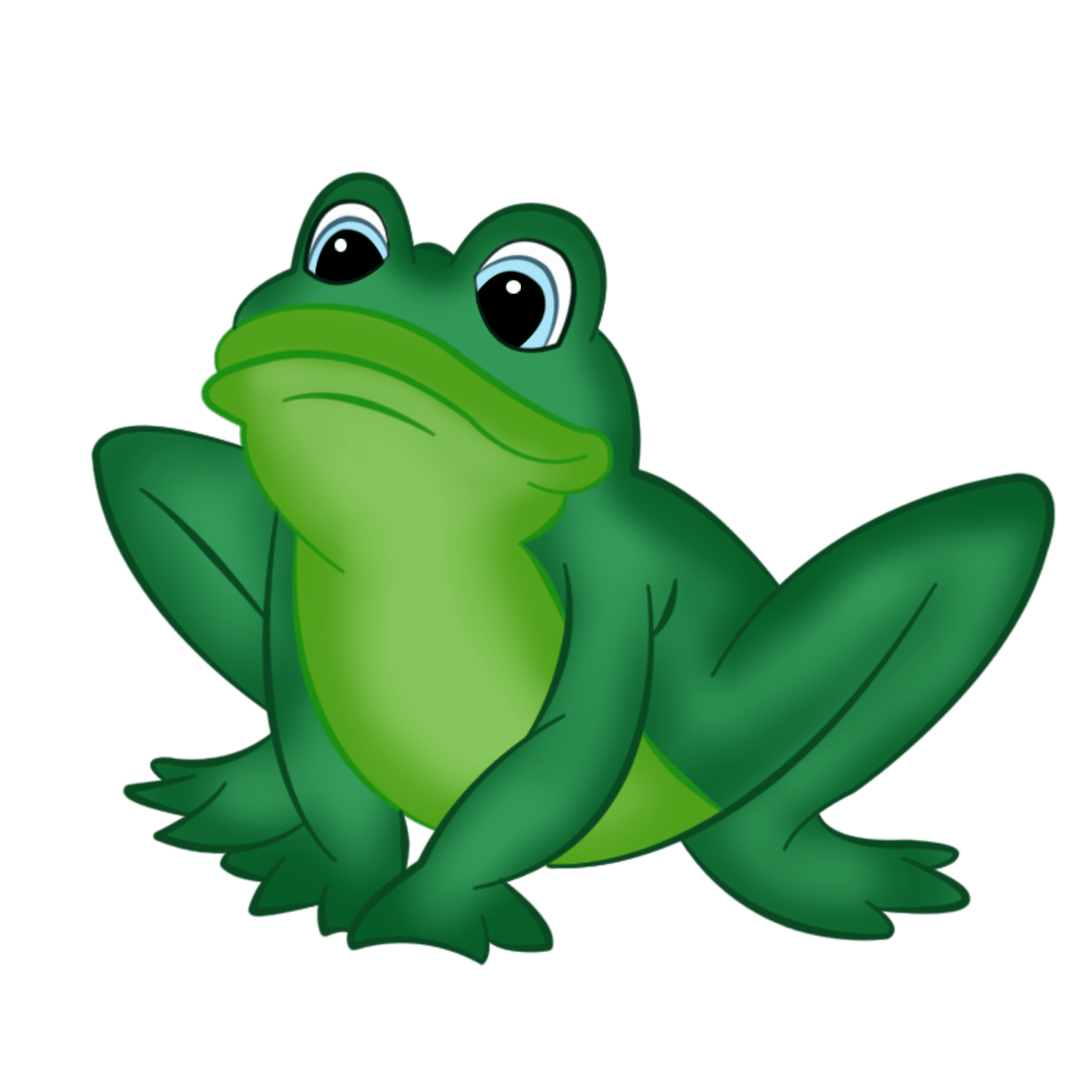 -Почему болели животы у цапель, которые просили прислать им капли, в сказке «Телефон»?
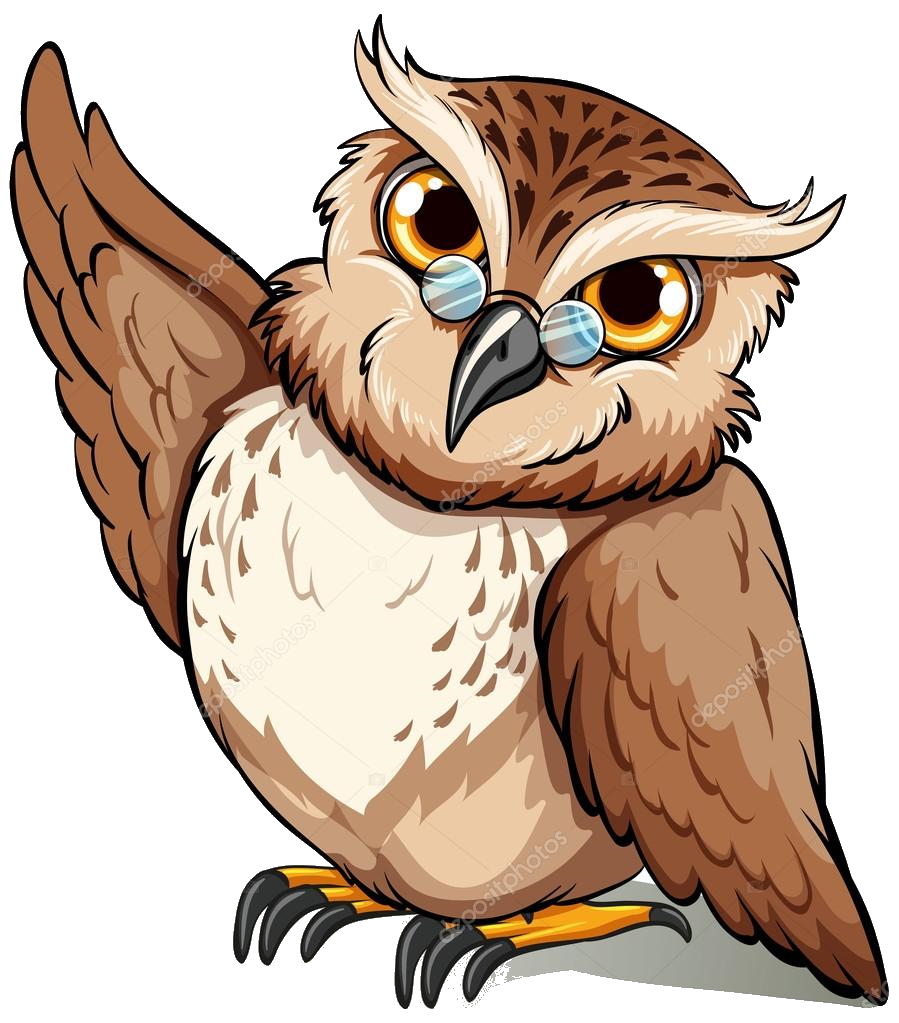 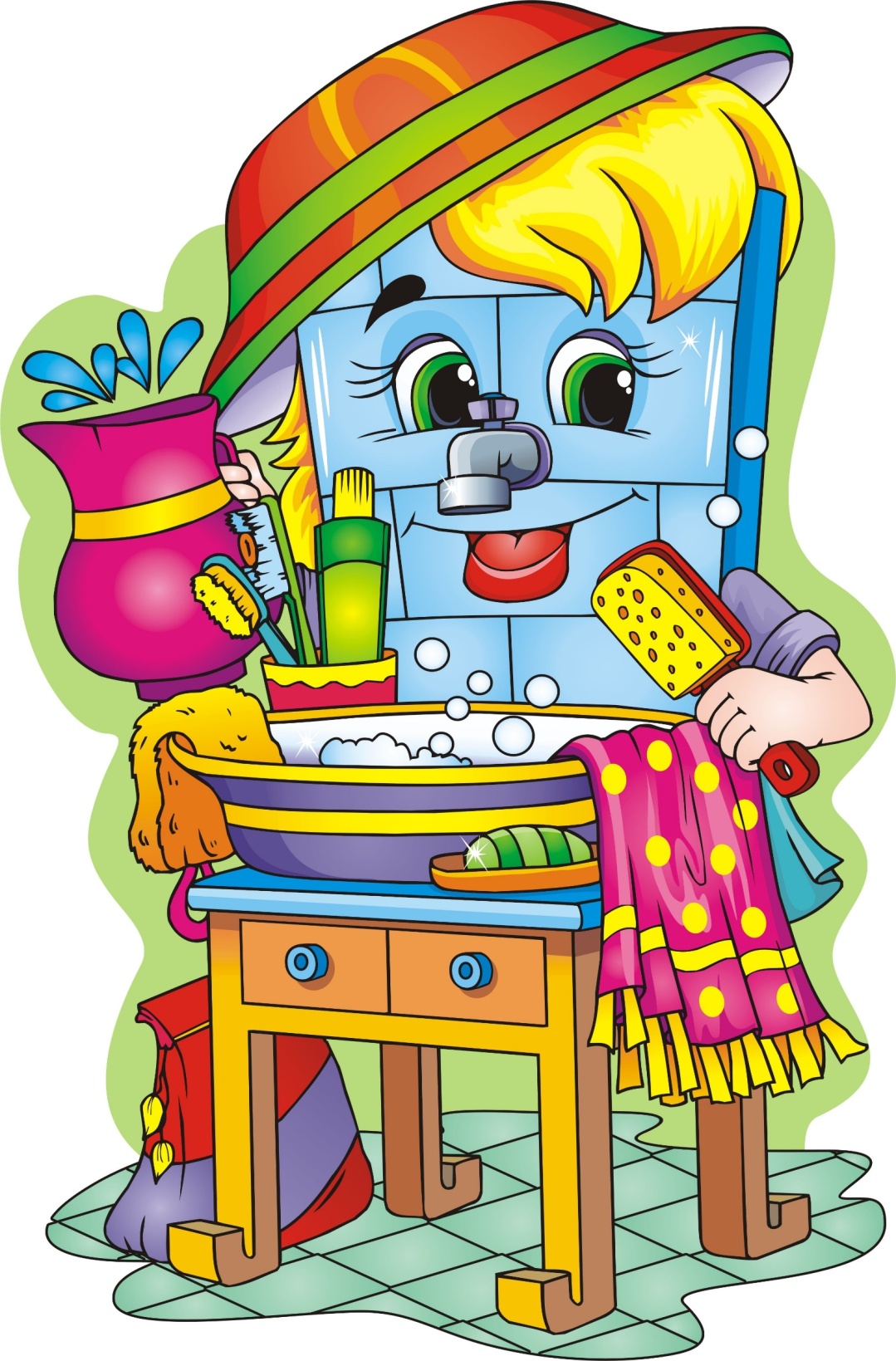 -Кто приучил к порядку мальчика из сказки «Мойдодыр»?
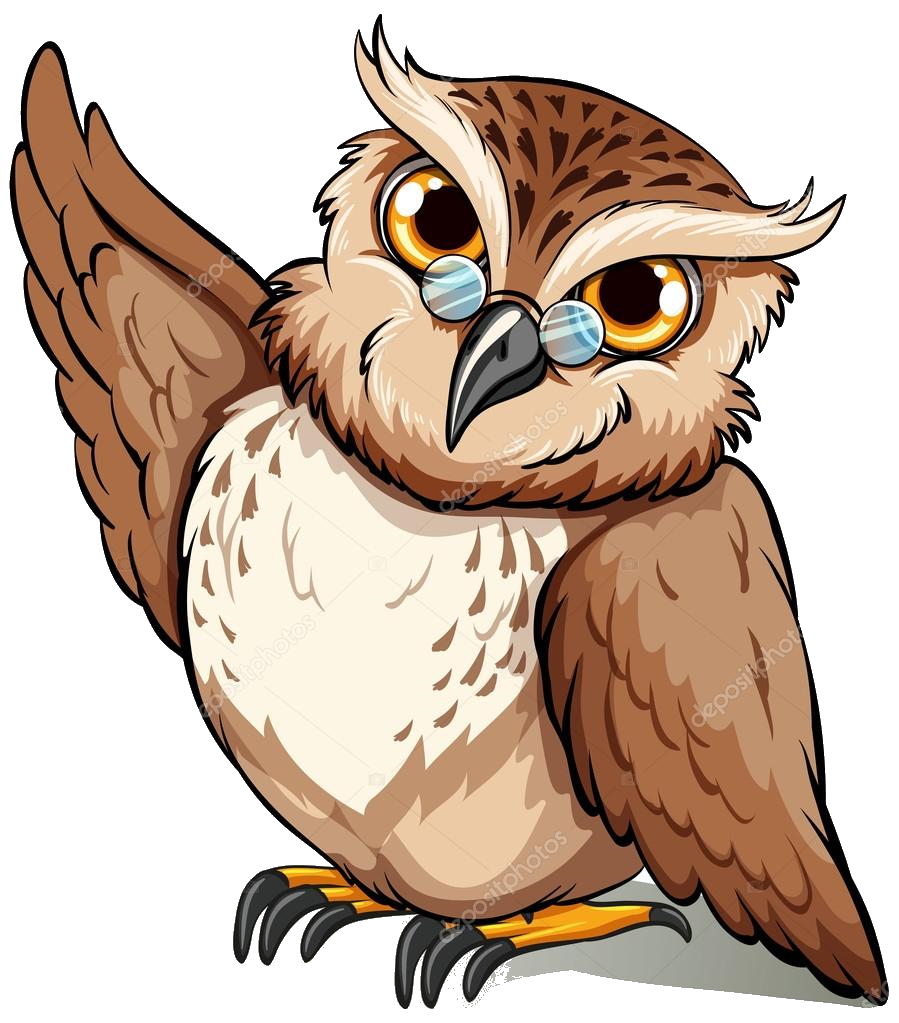 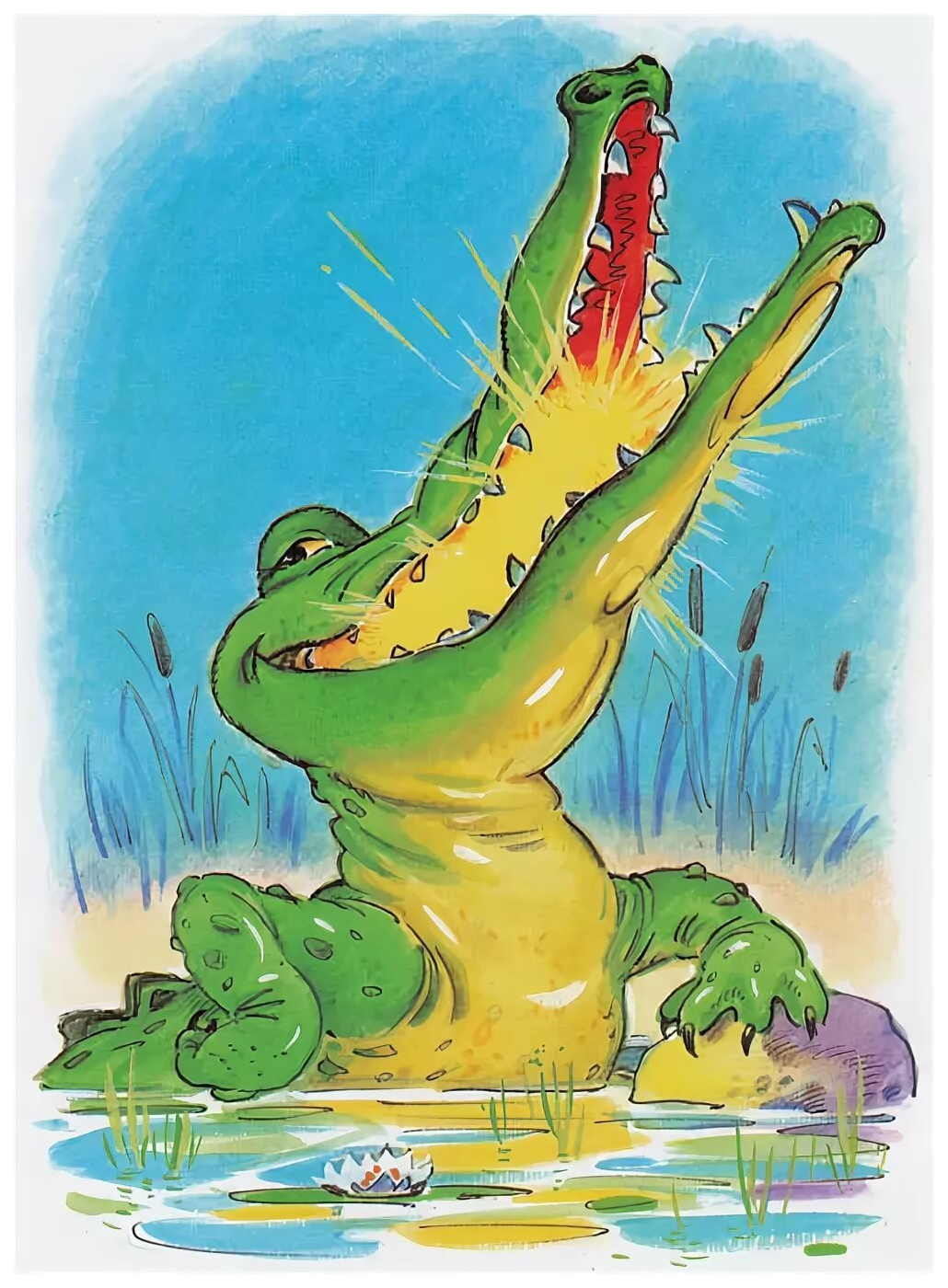 -Кто проглотил солнце из сказки «Краденое солнце»?
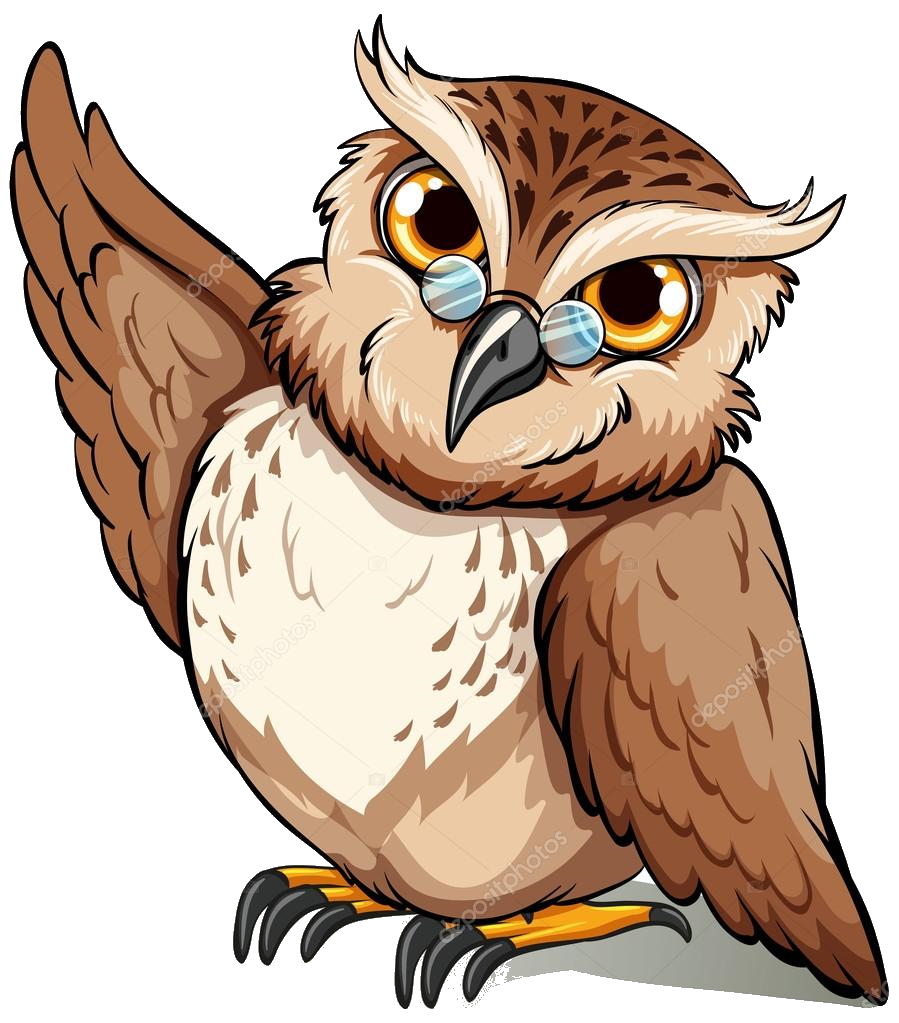 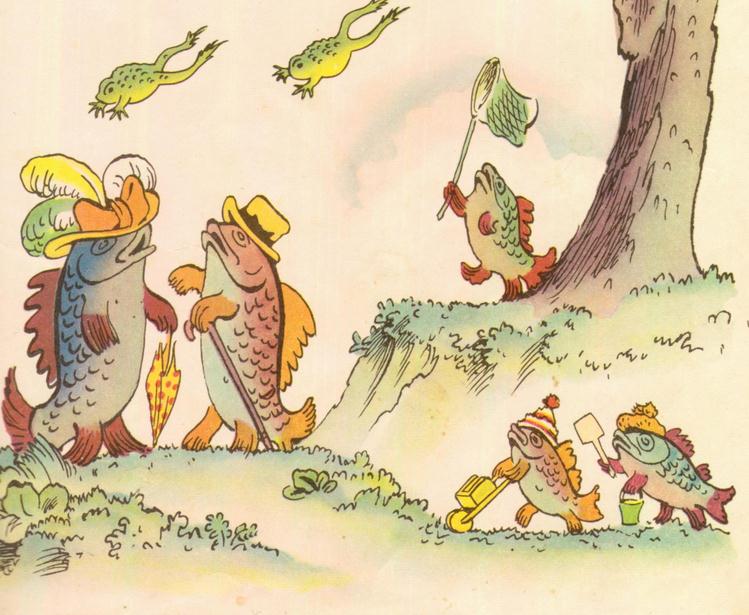 -В какой сказке все наоборот?
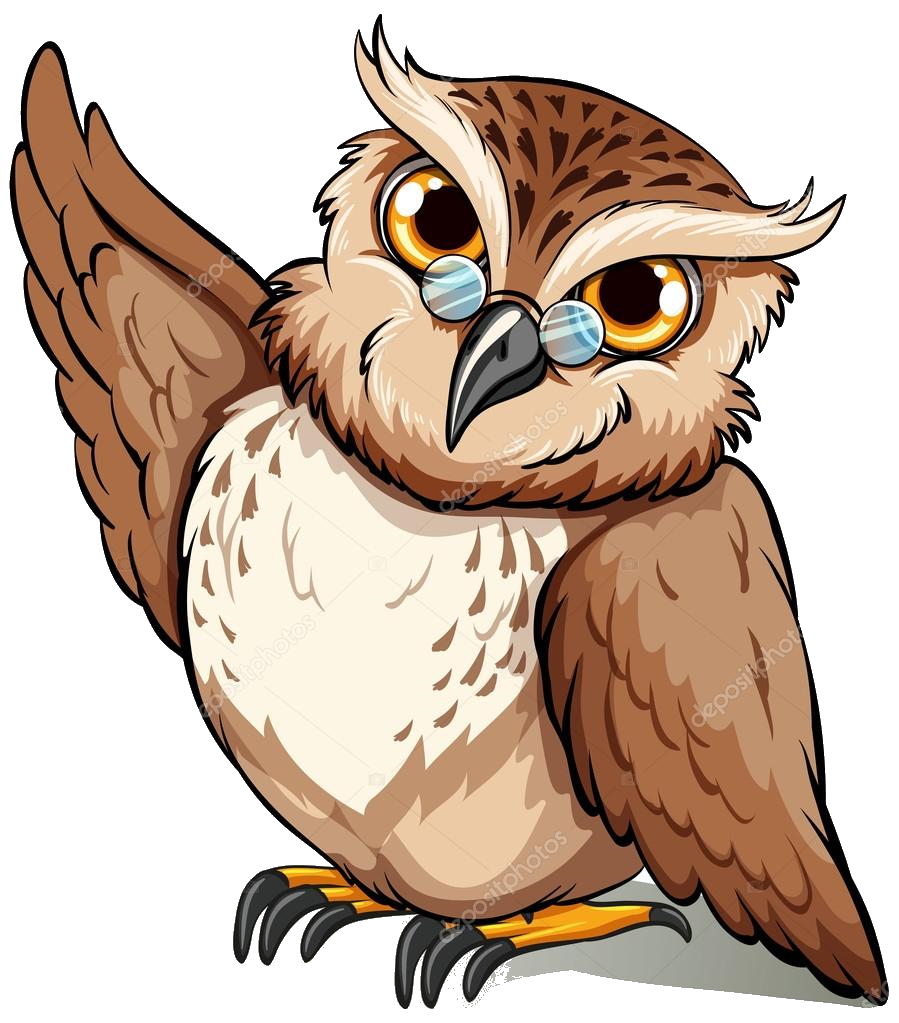 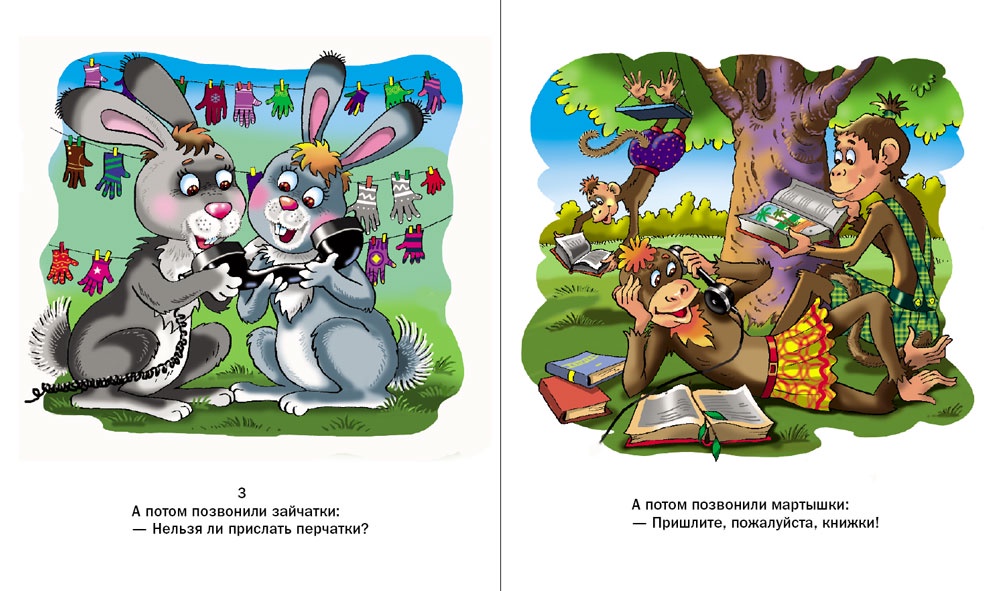 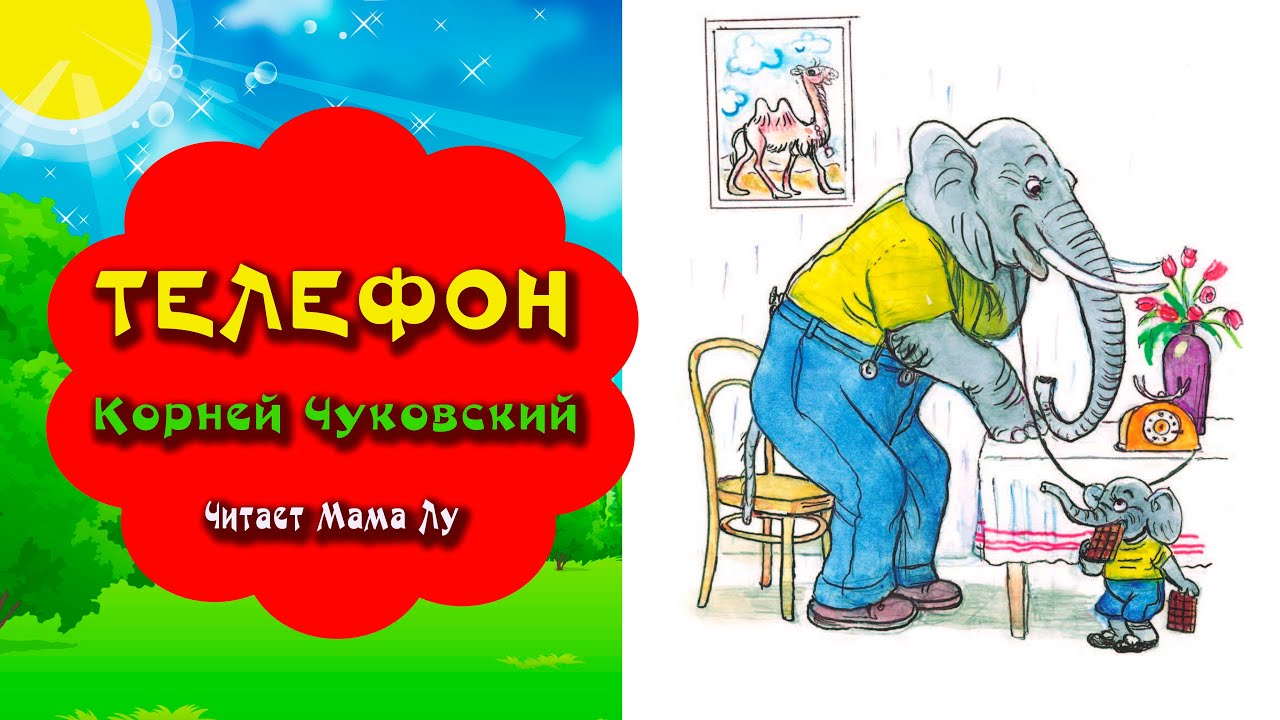 - Что просили животные в сказке «Телефон» (Слон - шоколад, крокодил - калоши, зайчатки - перчатки, мартышки - книжки)
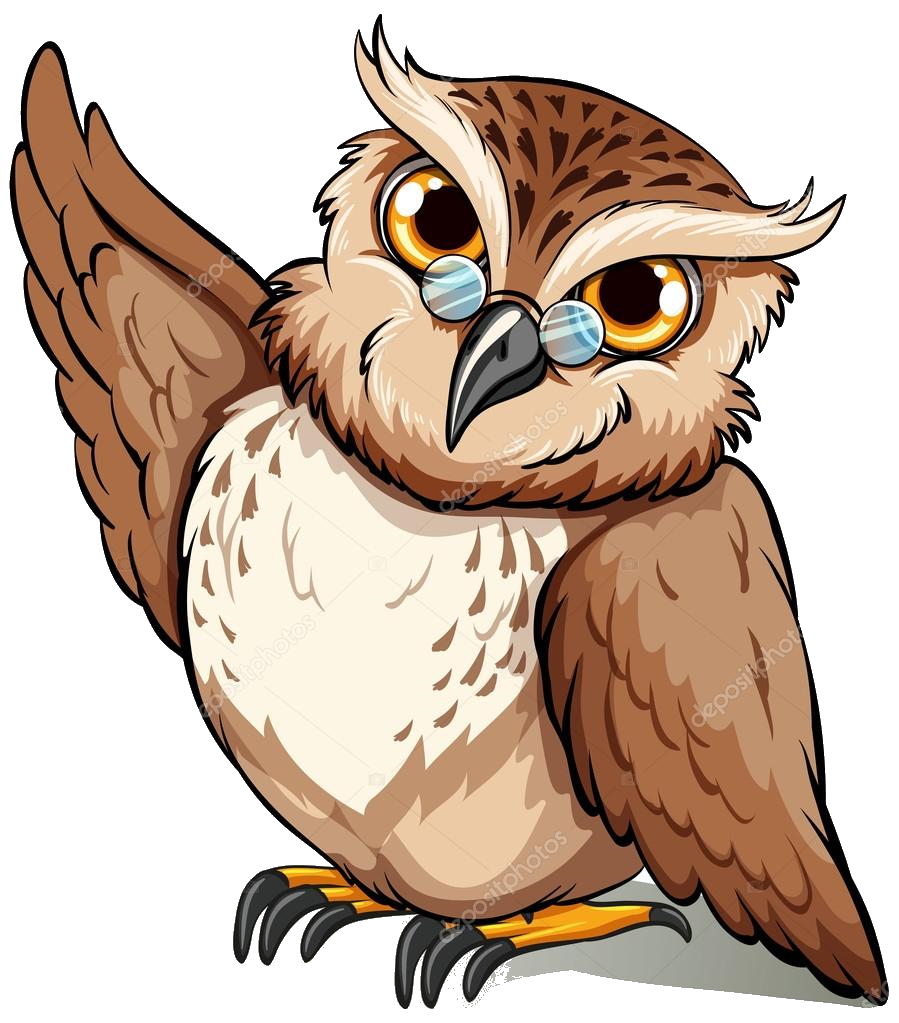 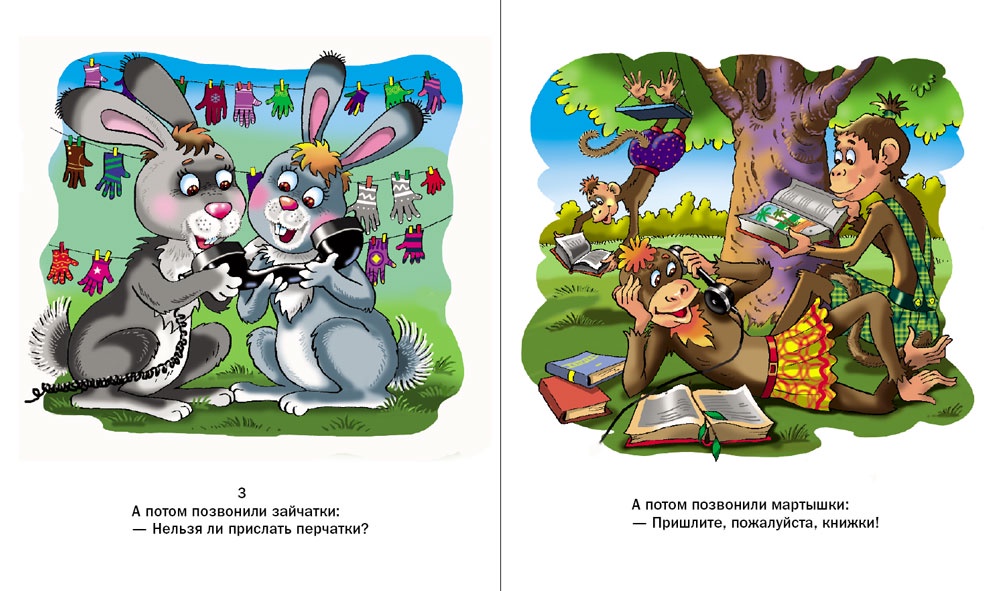 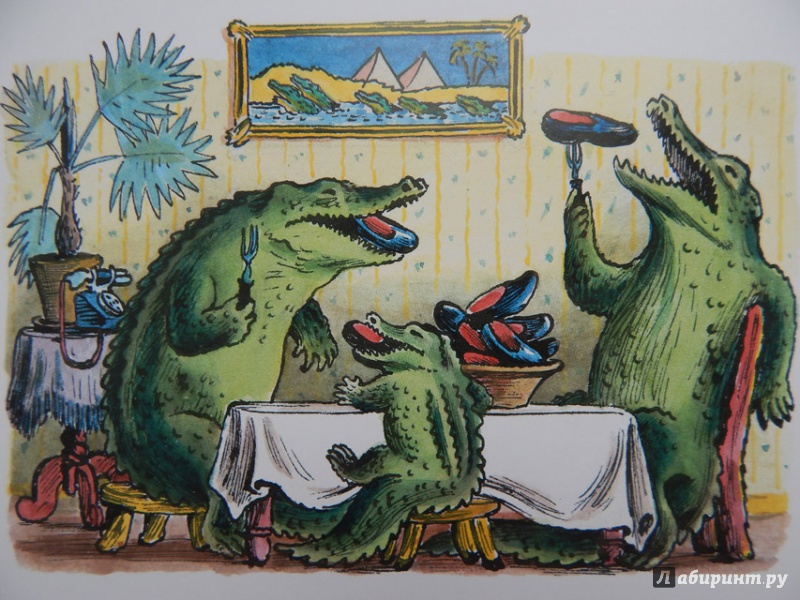 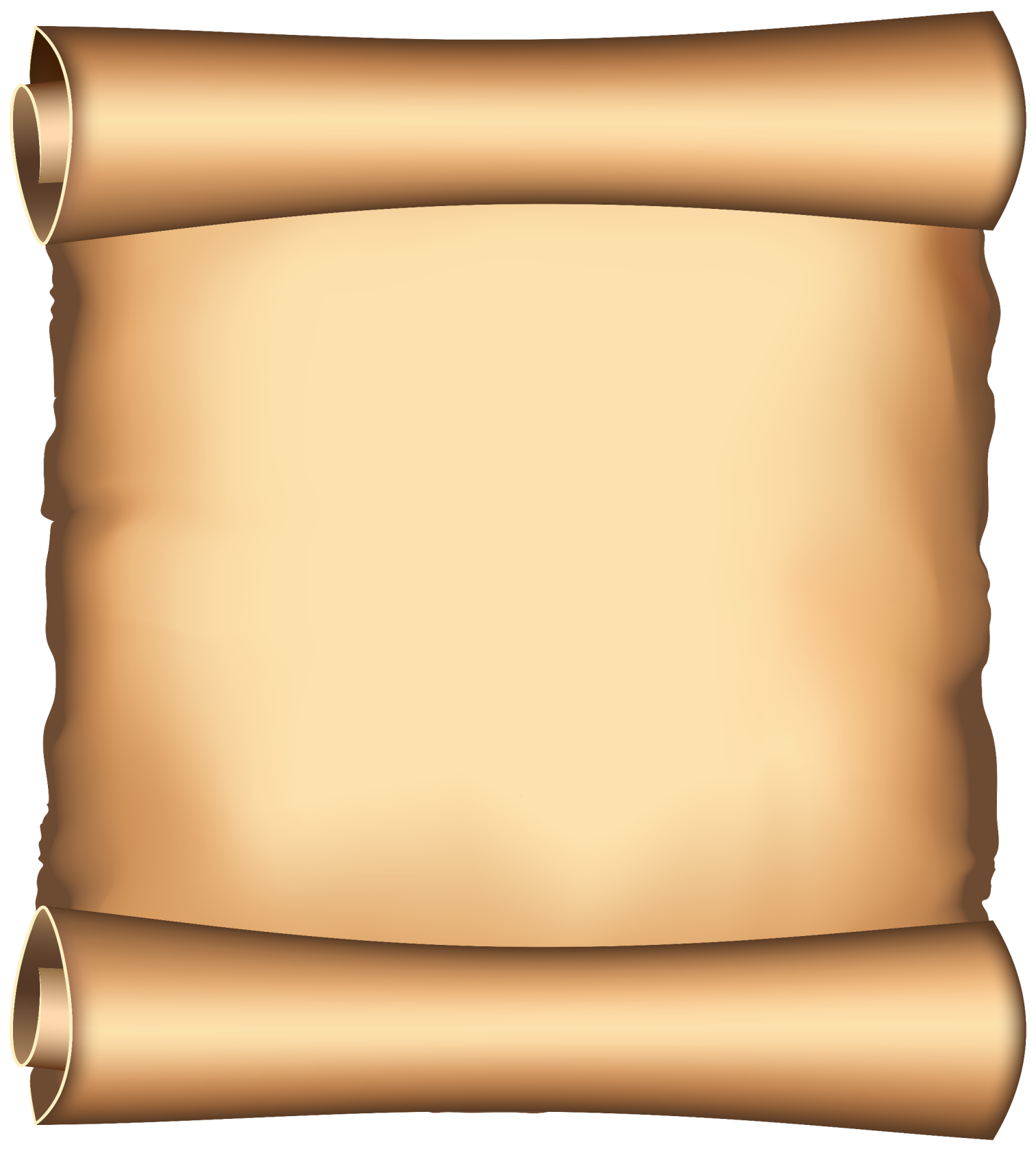 2
ЗАГАДКИ
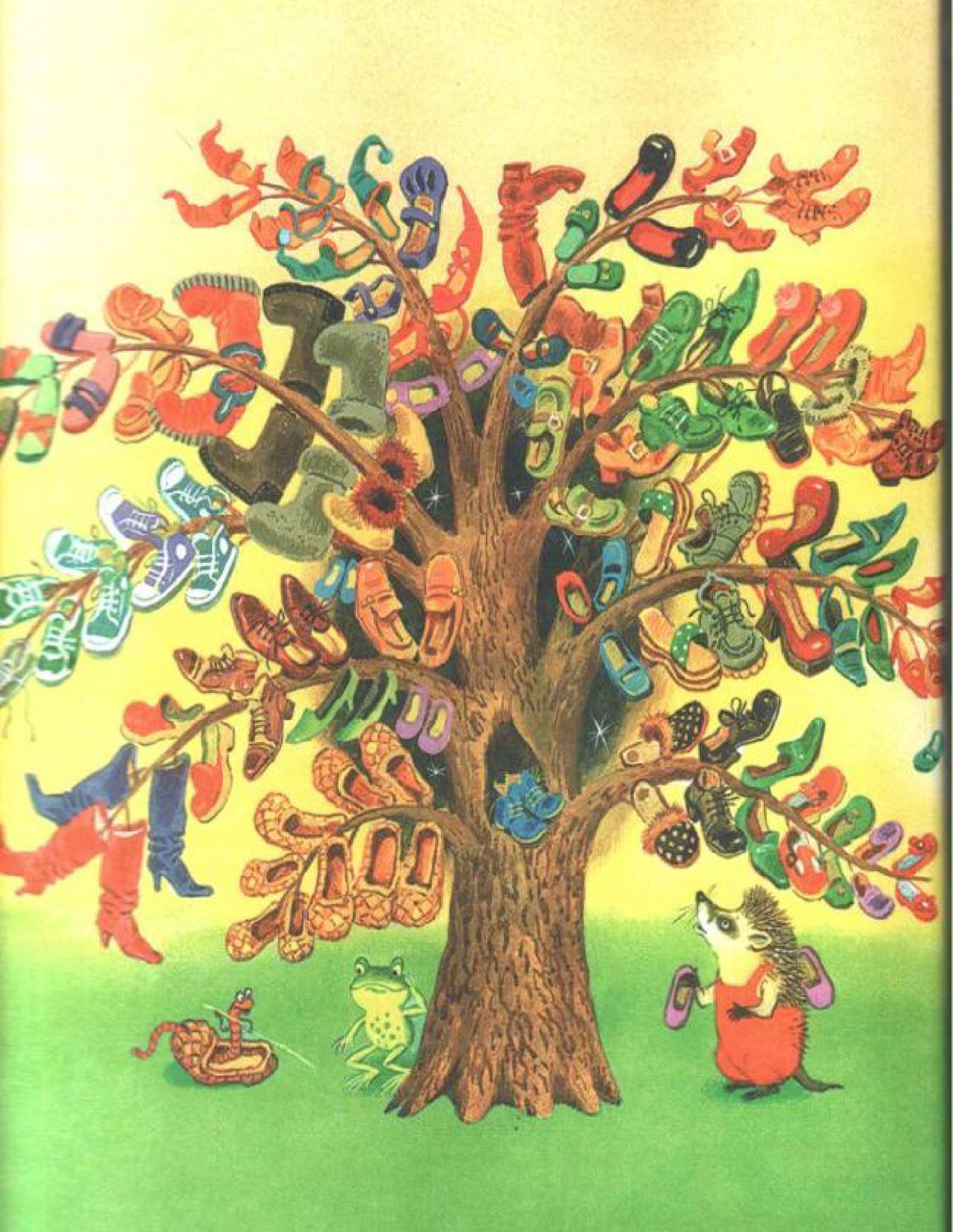 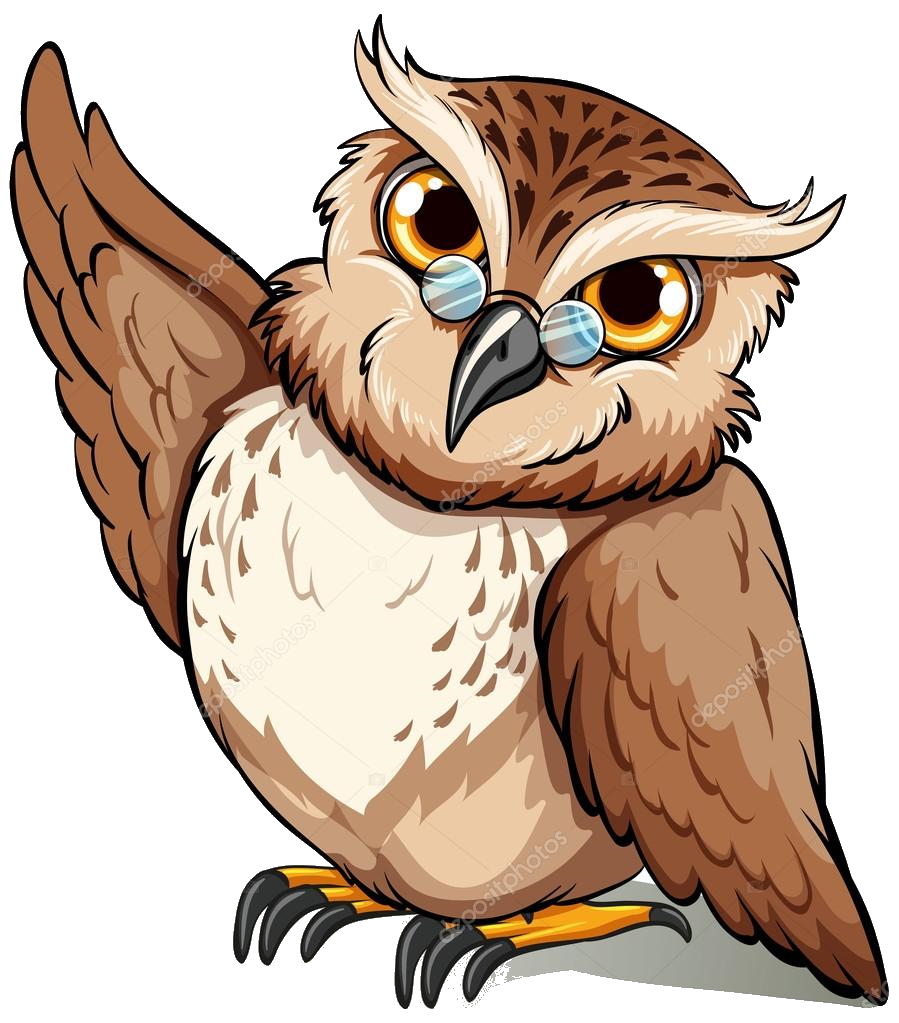 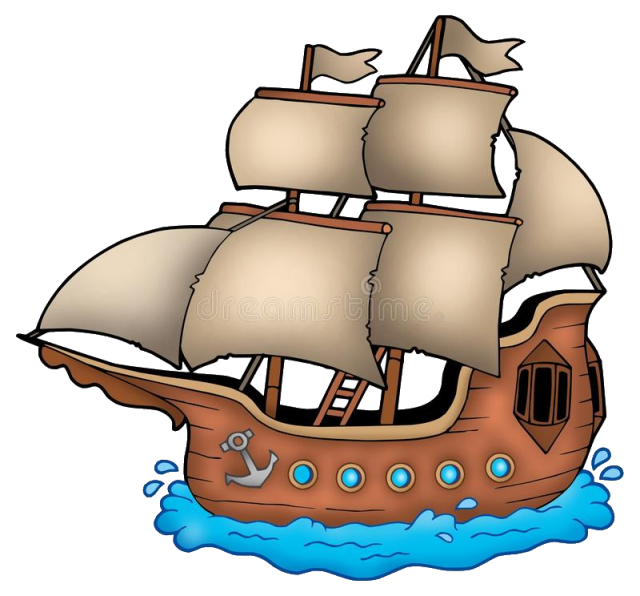 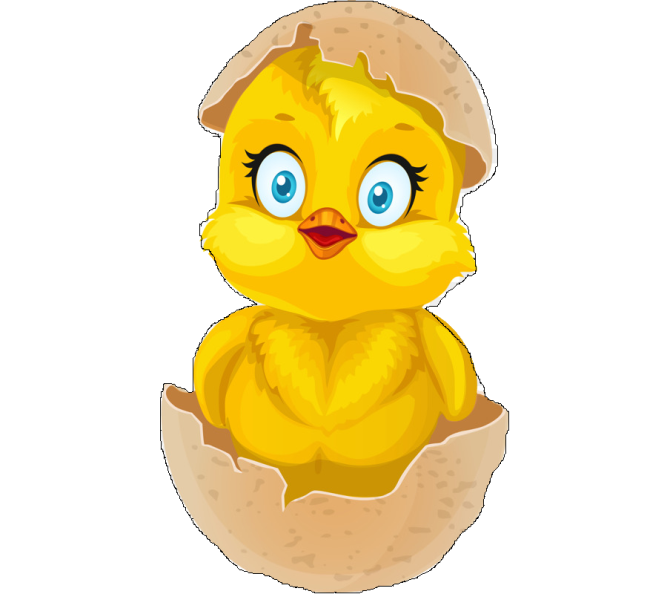 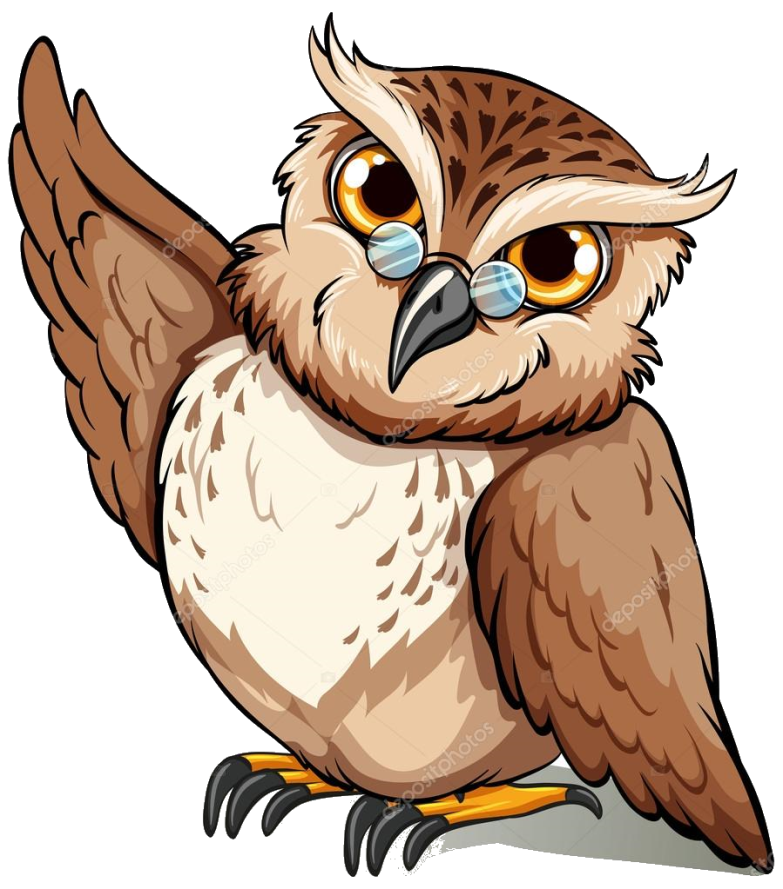 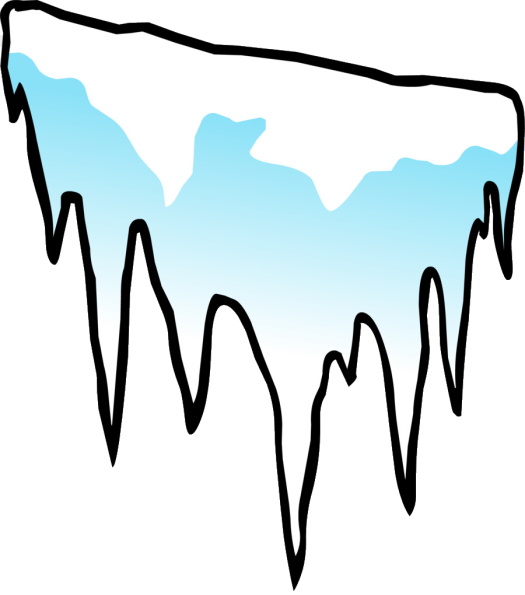 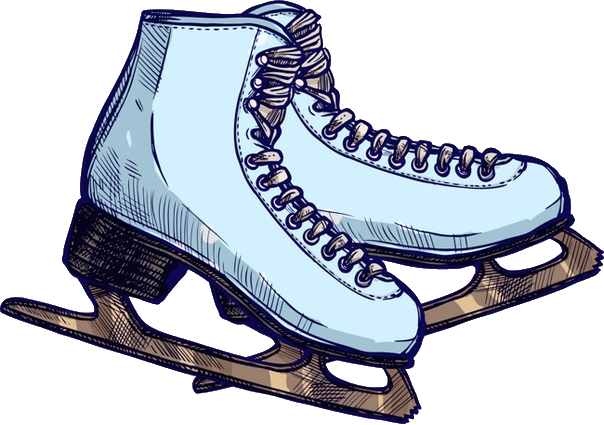 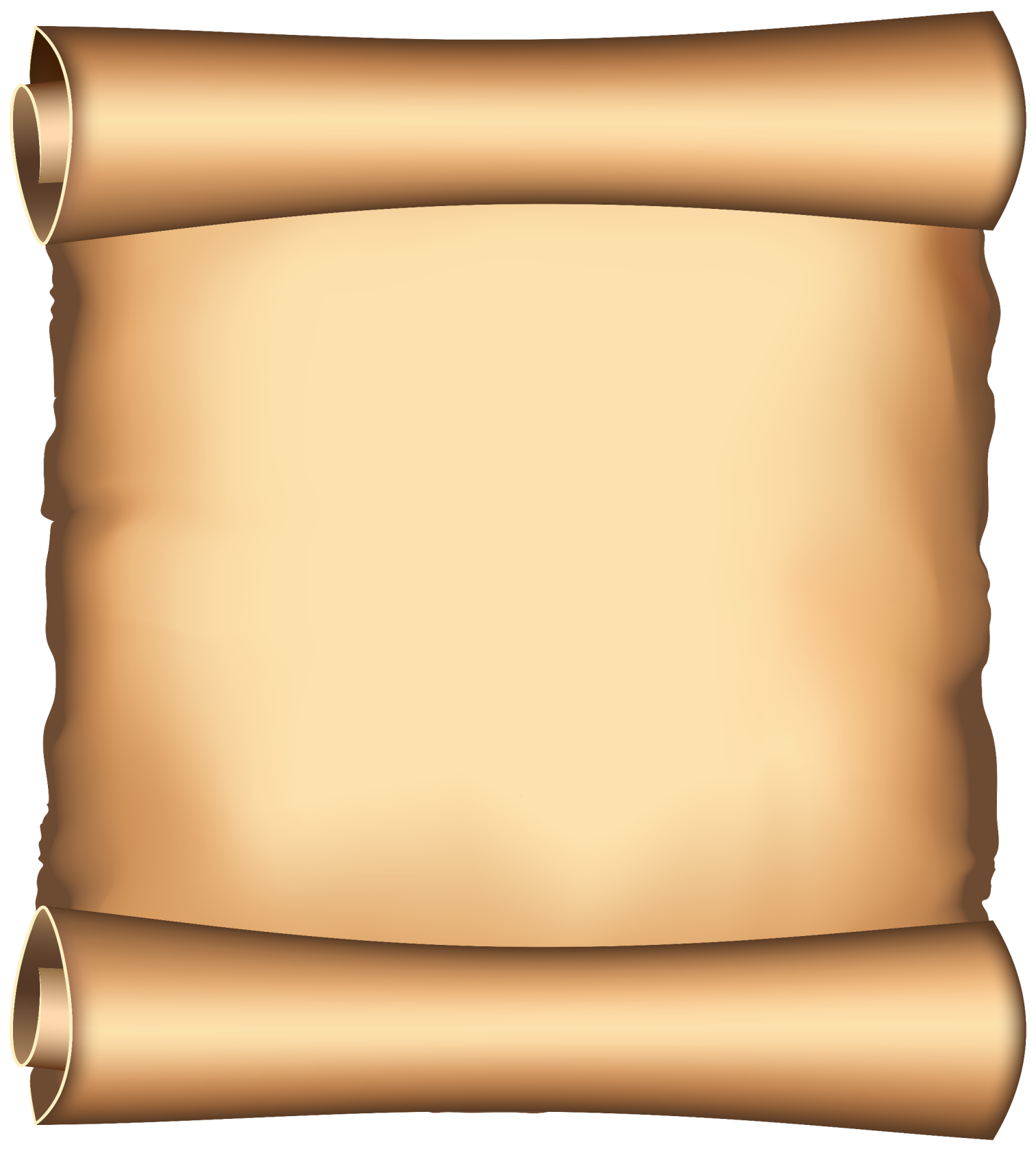 3
РОМАШКА
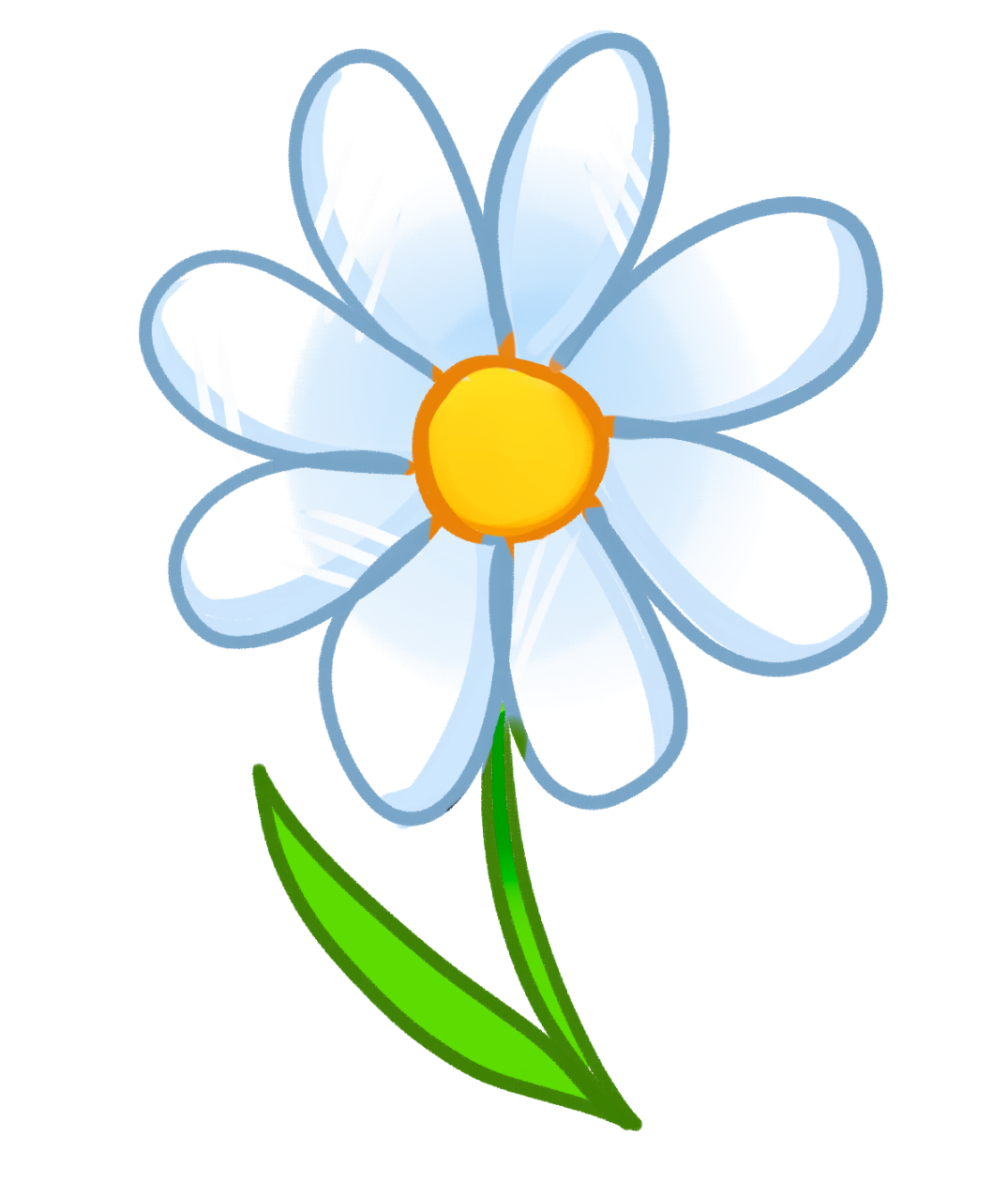 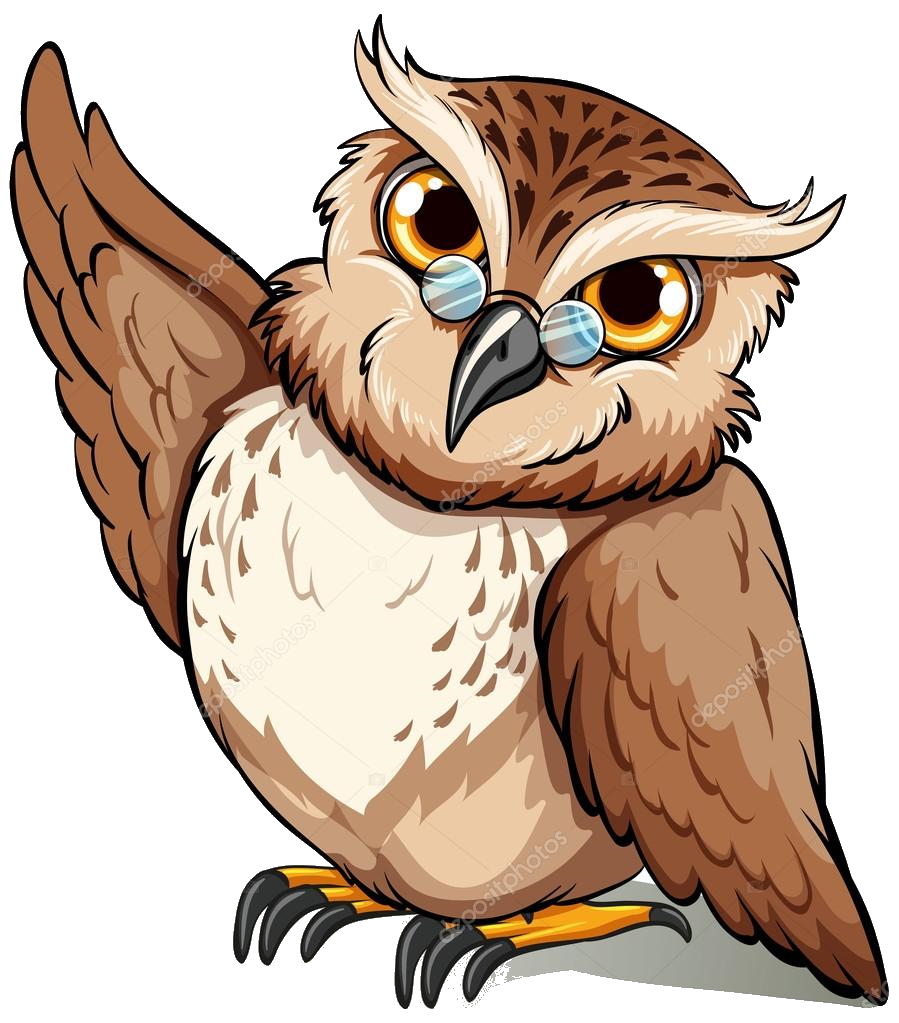 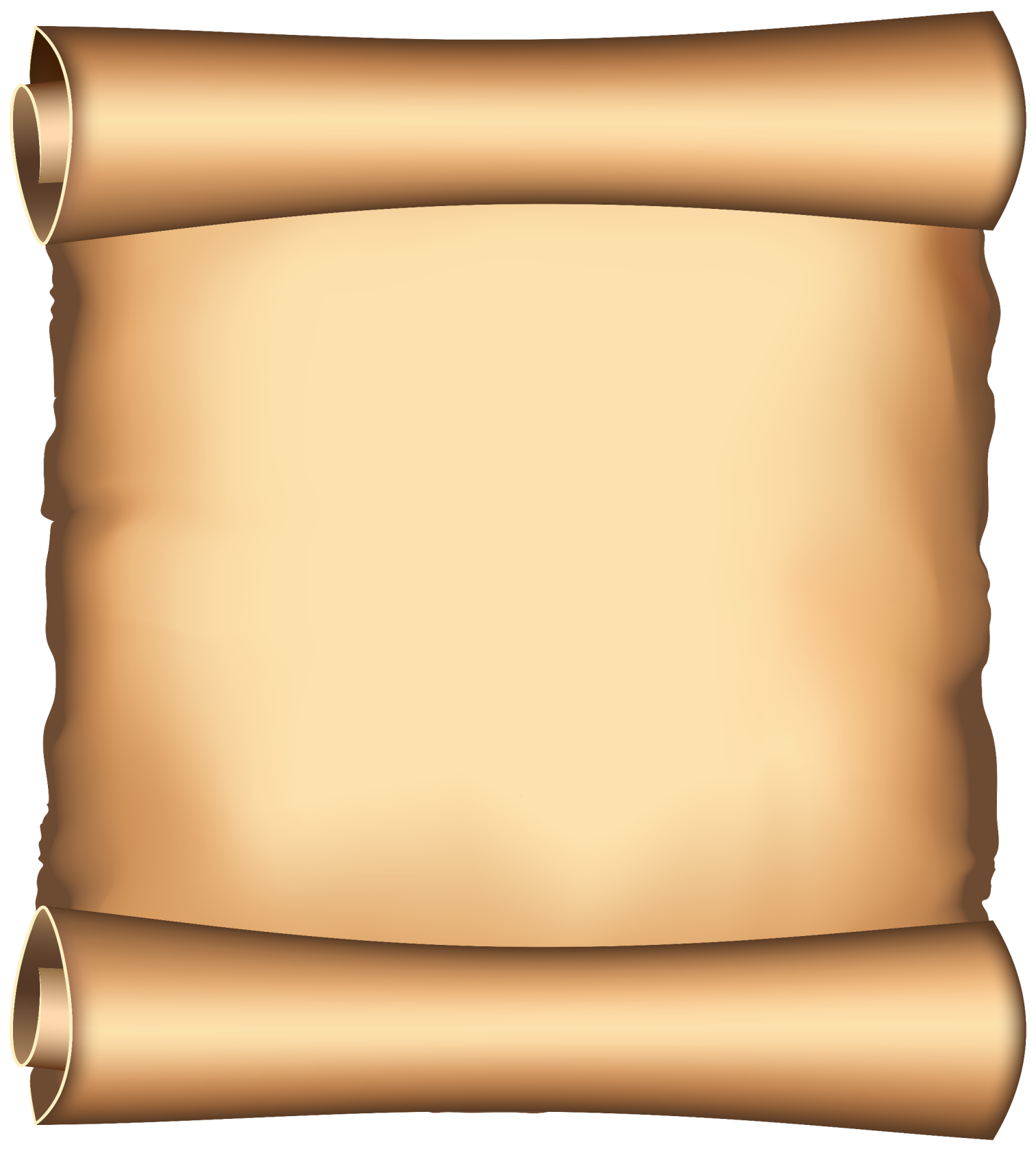 4
«Доскажи словечко»
«Ох, нелегкая эта работа» 
(из болота тащить бегемота) «Телефон»
 2. «Всех излечит, исцелит» 
(Добрый доктор Айболит) «Айболит» 
3. «Ехали медведи на велосипеде»
 (а за ними кот задом наперед) «Тараканище» 
4. «И сейчас же брюки, брюки» 
(так и прыгнули мне в руки) «Мойдодыр» 
5 «Свинки замяукали – мяу – мяу, 
Кошечки»(захрюкали - хрю- хрю) «Путаница».
 6. «Скачет сито по полям» 
(а корыто по лугам) «Федорино горе» 
7. «В Африке разбойник, В Африке злодей, 
В Африке ужасный» (Бармалей) «Бармалей» 
8. «Веселится народ- Муха замуж идёт 
За лихого, удалого Молодого (комара) «Муха – Цокотуха». 
9. «Солнце по небу гуляло И за тучку забежало. 
Глянул заинька в окно, Стало заиньке… (темно) 
«Краденое солнце». 
10. «Вдруг из подворотни - Страшный великан, 
Рыжий и усатый … (таракан) «Тараканище».
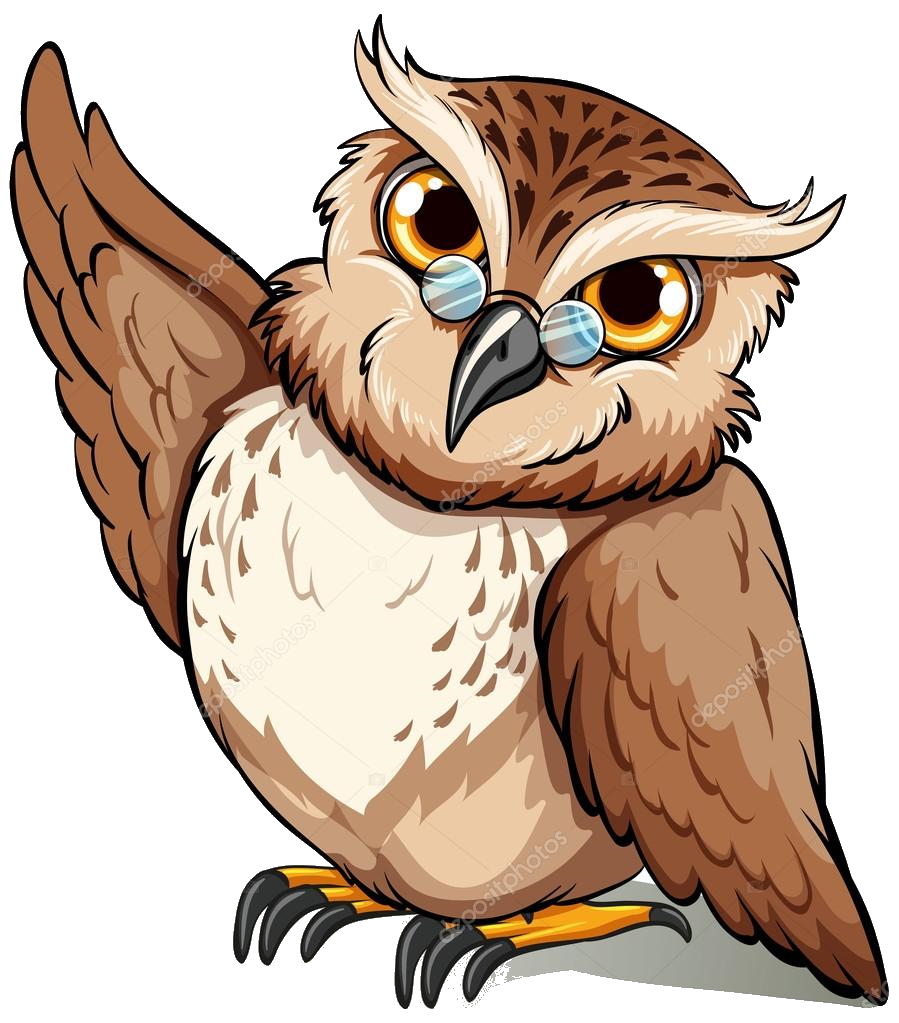 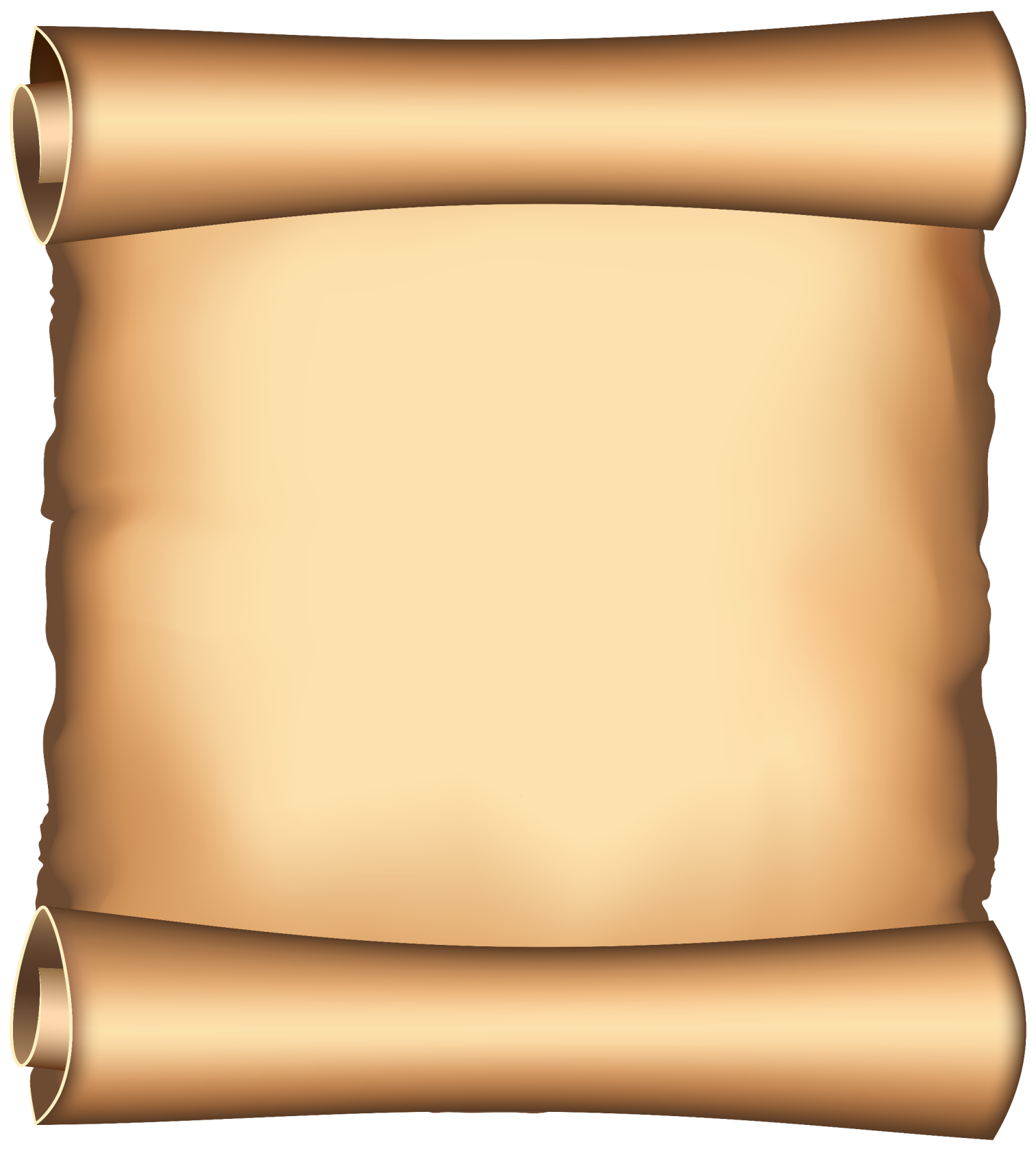 5
Посылка с потерянными 
вещами
В посылке находятся разные вещи их кто-то потерял. Помогите найти их владельца, вспомните сказку и строчки, в которых говорится о предмете.
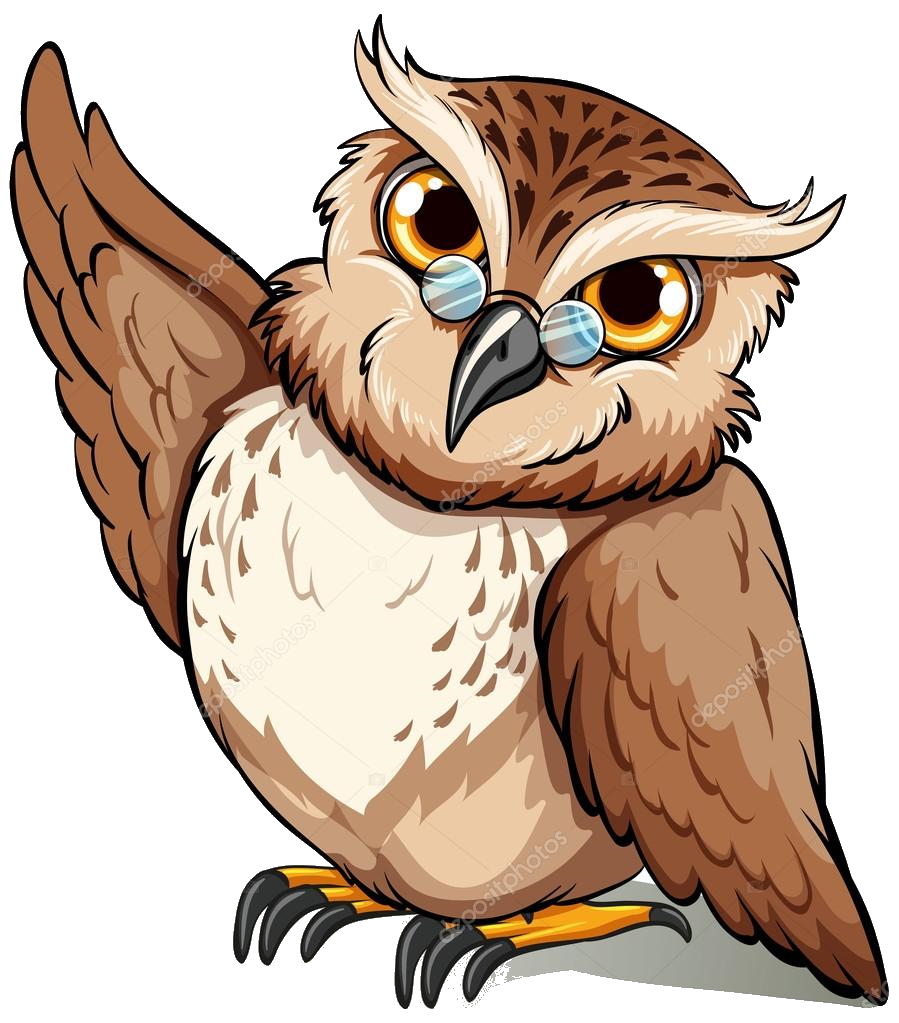 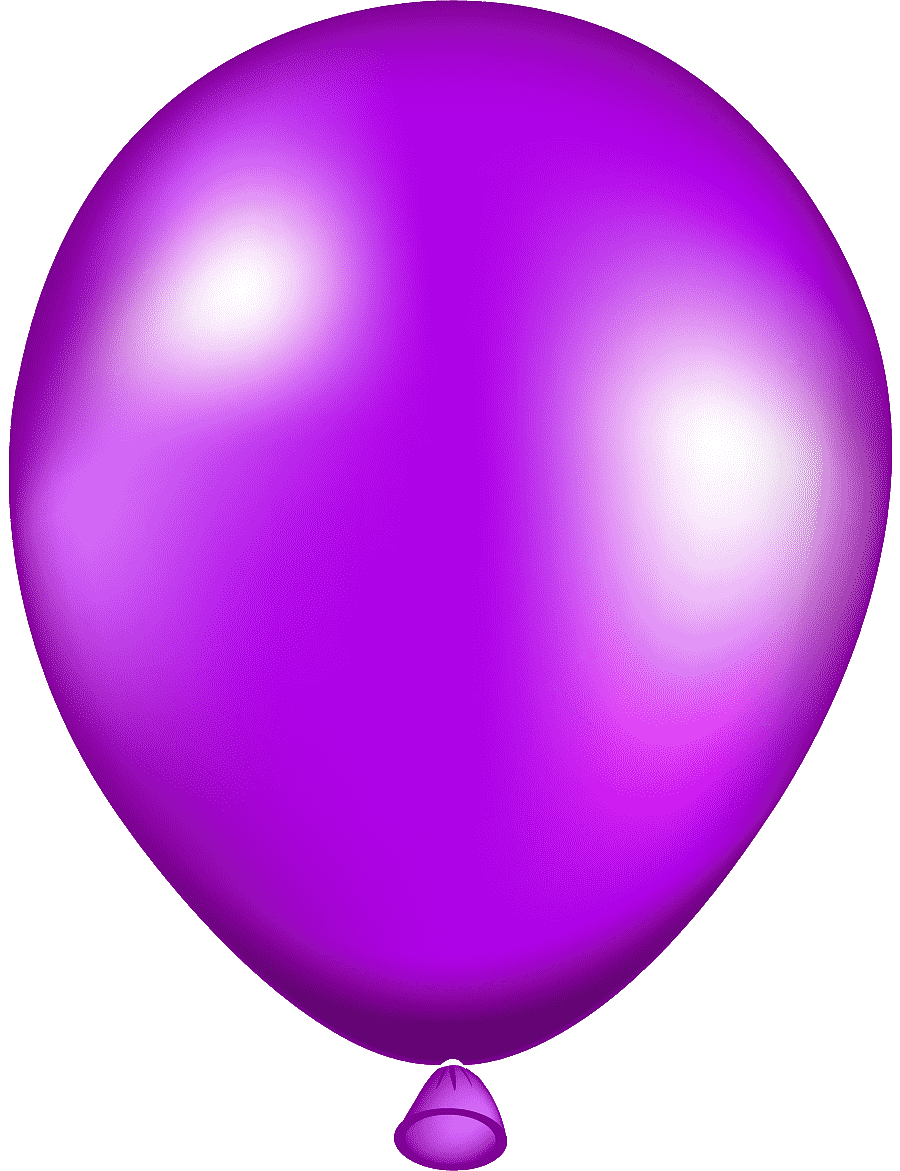 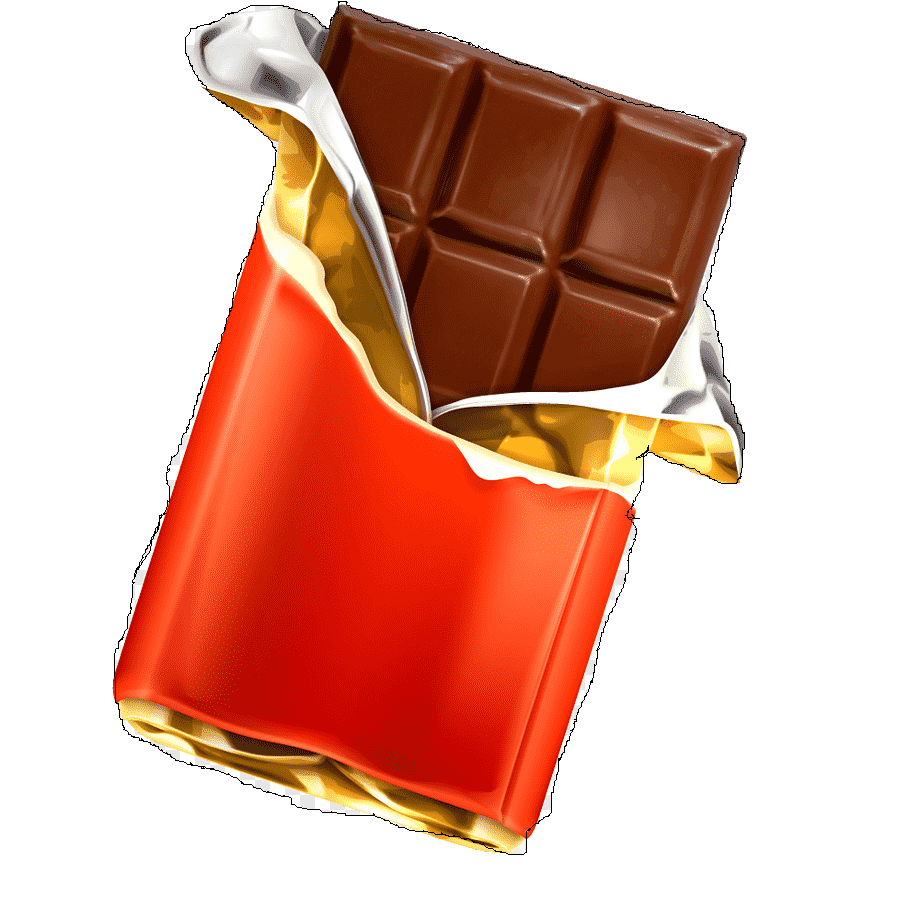 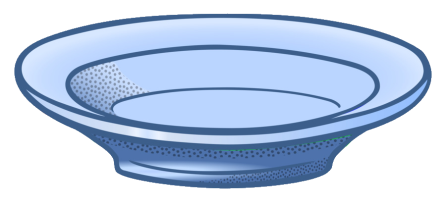 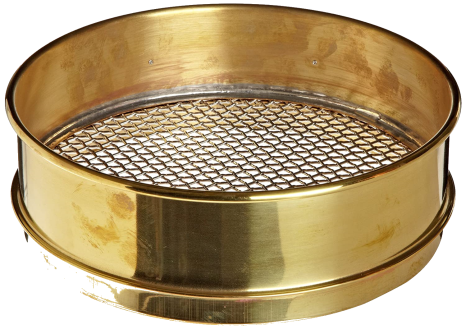 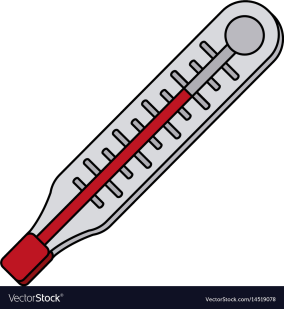 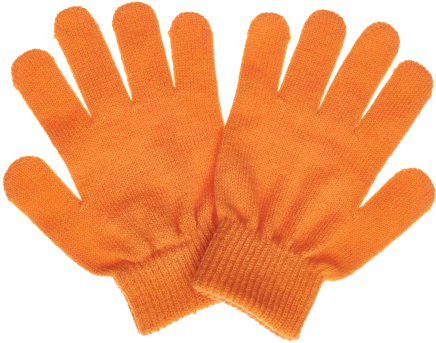 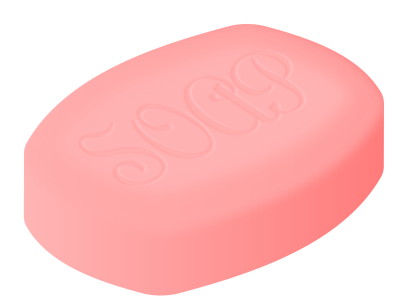 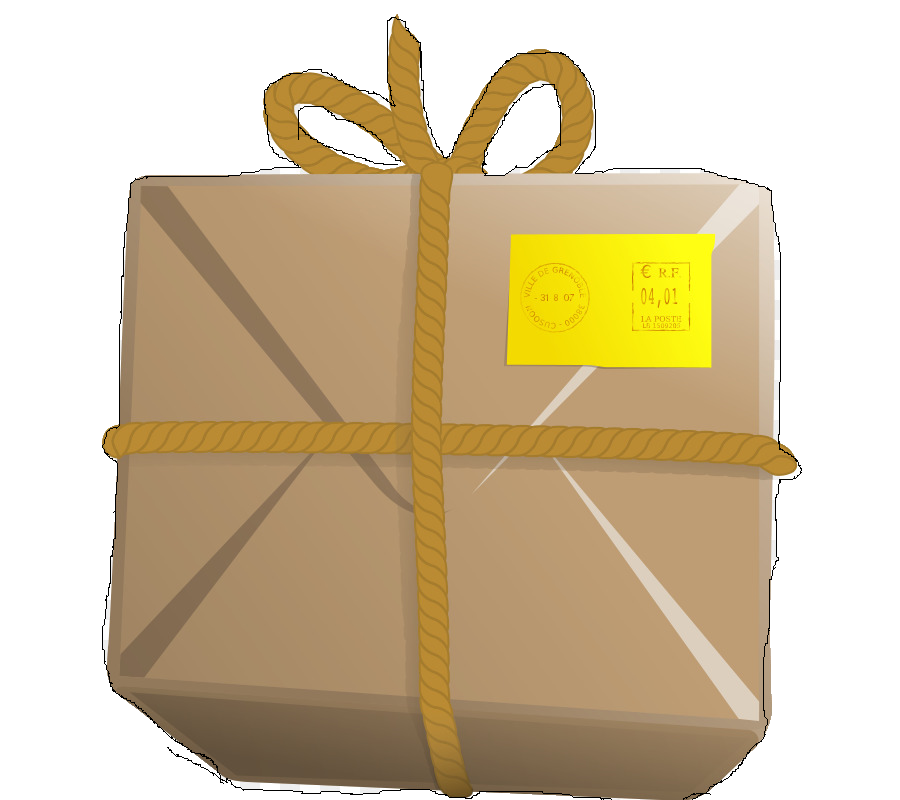 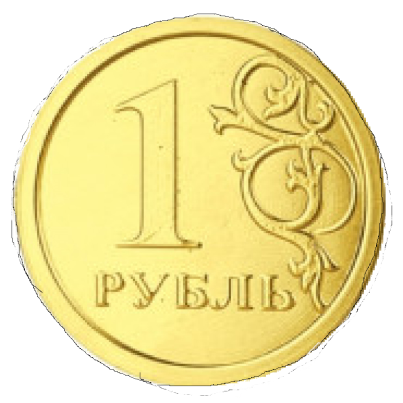 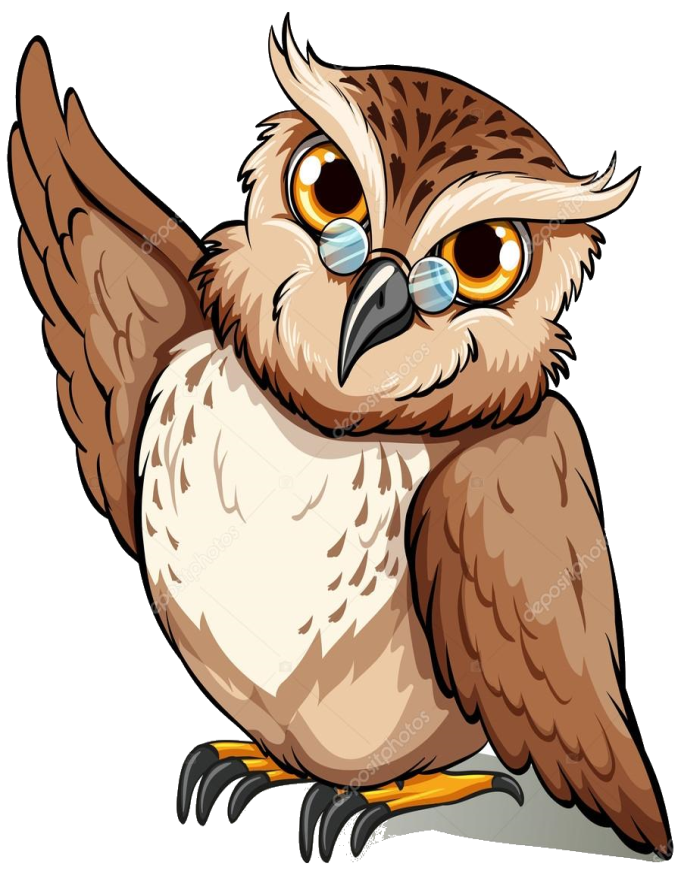 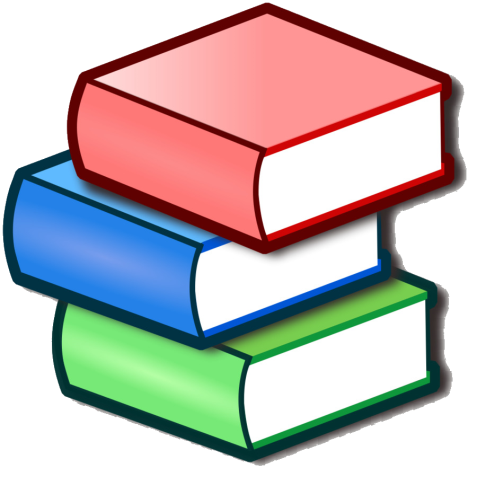 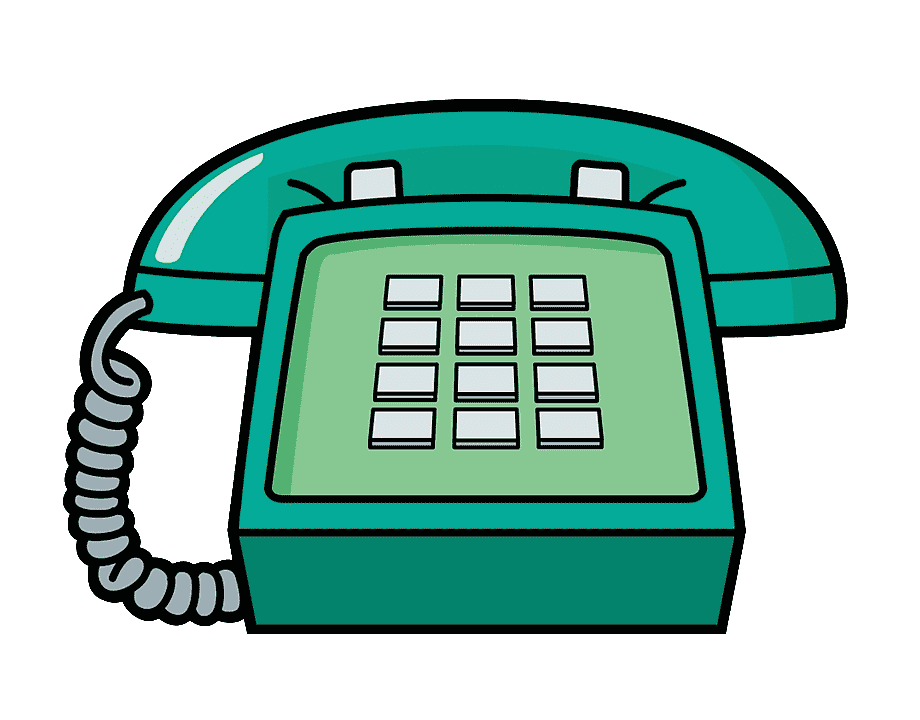 О
Д
Л
Ц
О
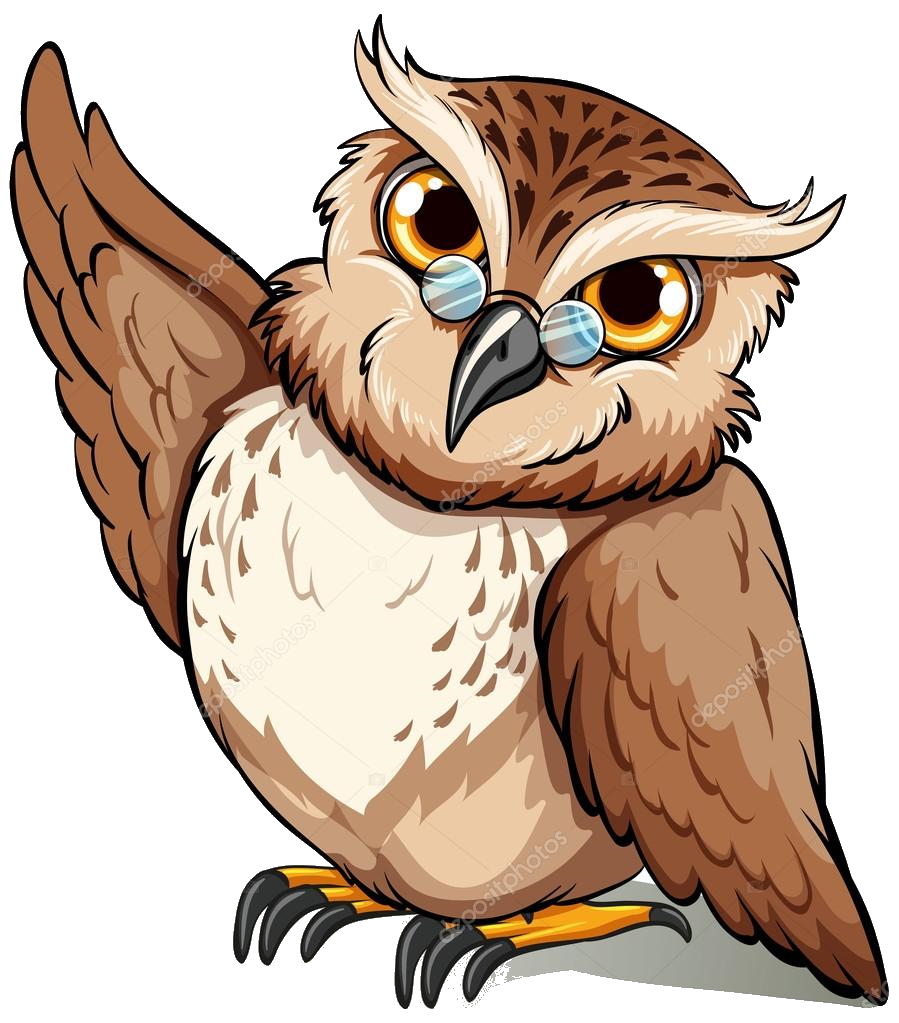 М
Ы
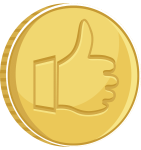 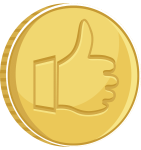 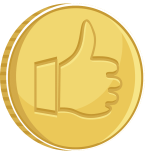 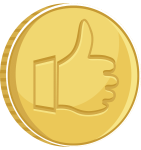 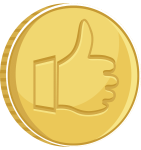 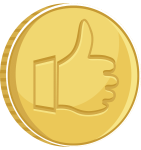 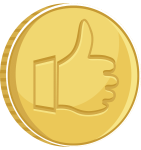 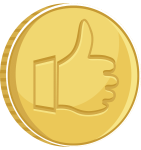 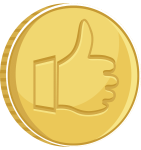 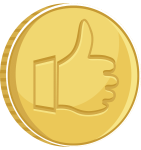 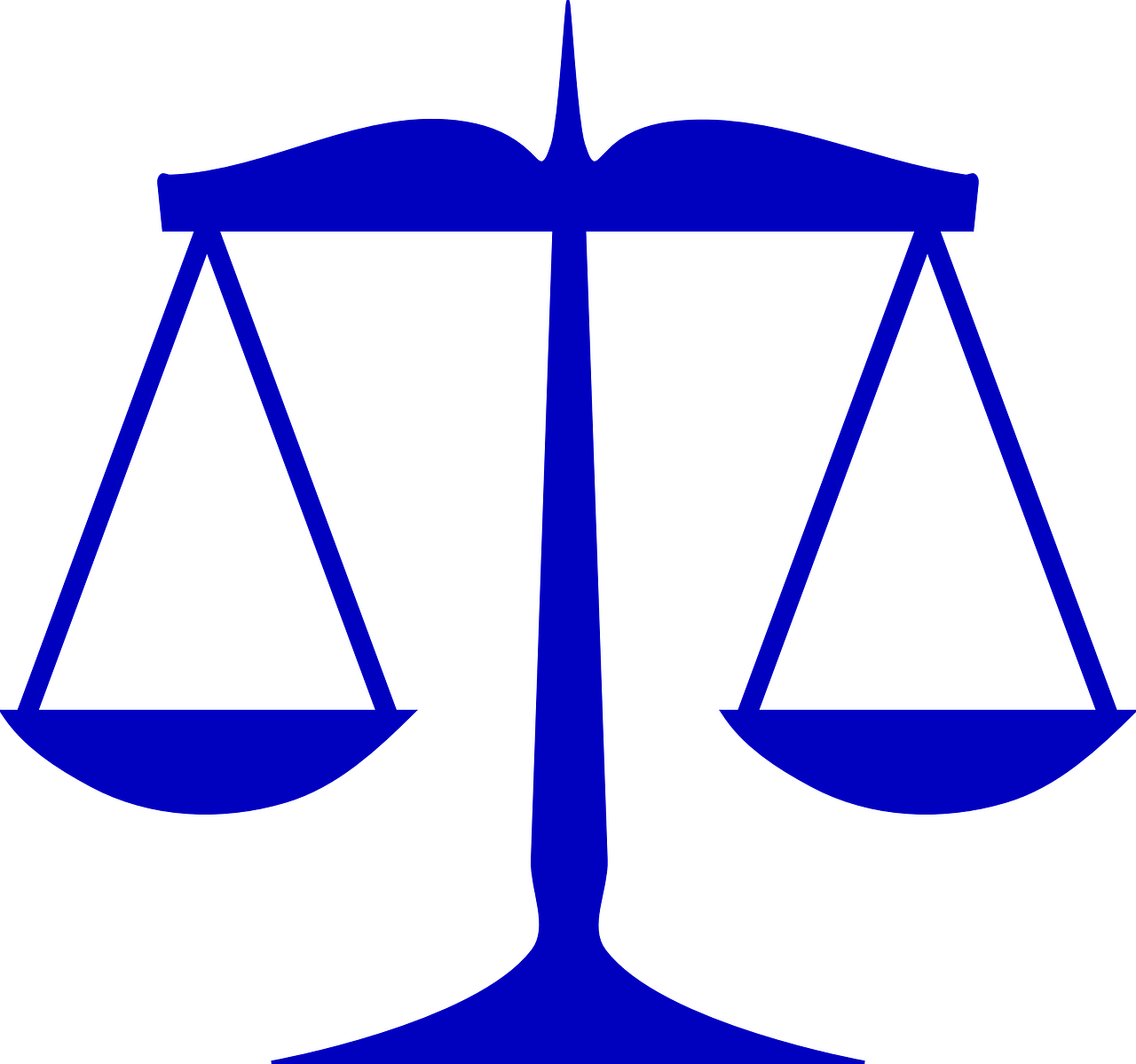 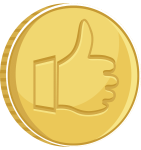 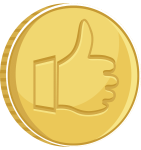 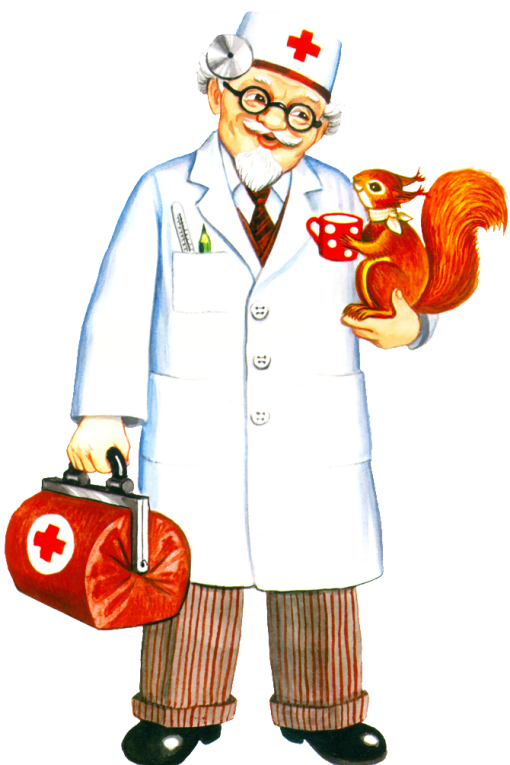 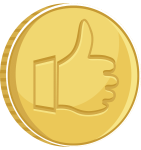 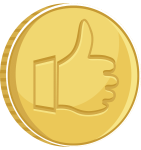 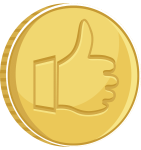 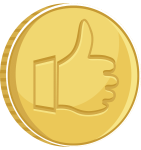 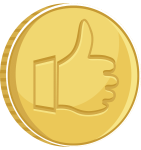 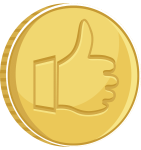 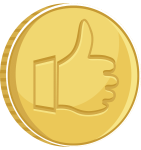 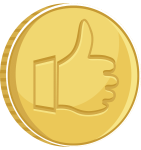 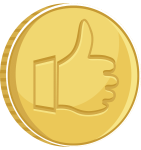 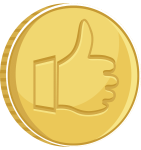 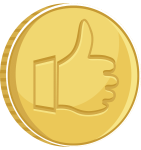 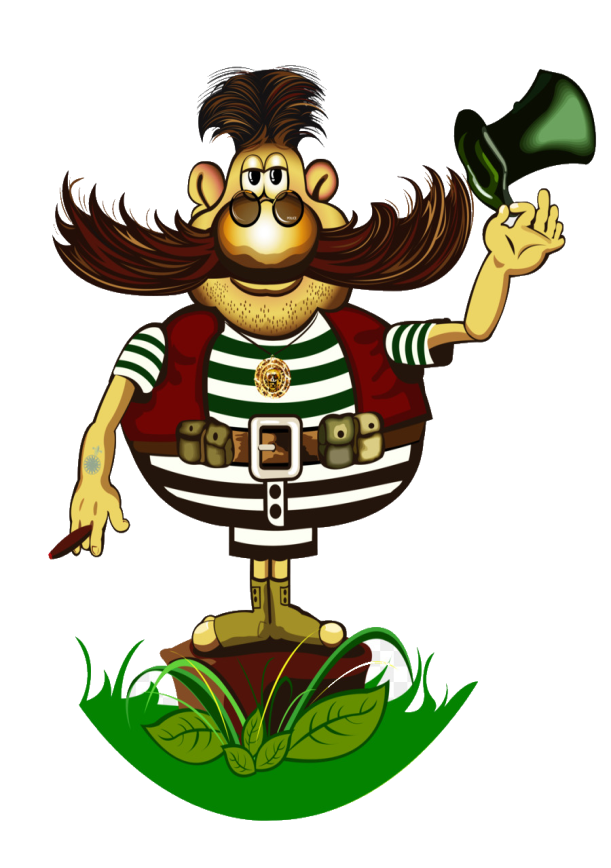 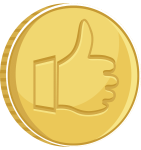 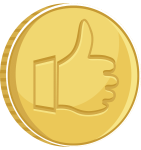 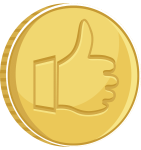 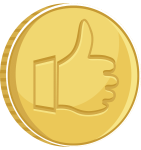 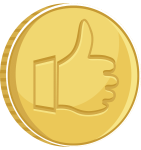 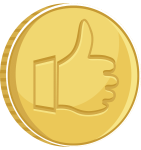 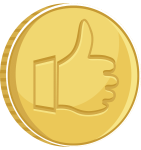 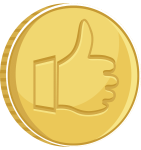 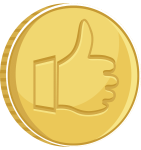 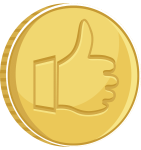 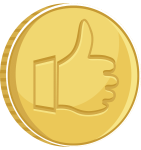 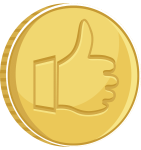 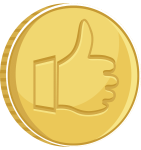 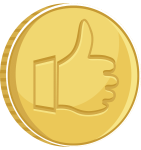 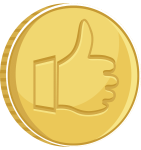 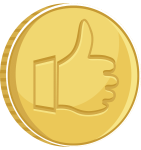 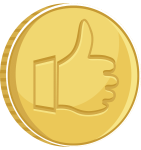 Е
Д
Б
И
О
Л
ДРУЖБА
И 
ЛЮБОВЬ К СКАЗКАМ 
К. И. ЧУКОВСКОГО
А
П
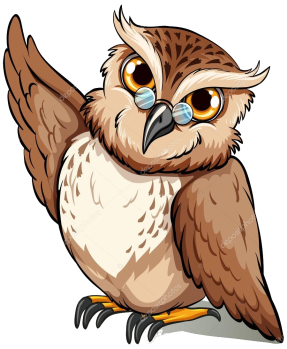